PALEONTOLOJI
Ders-7
M.Görmüş
Konular
Cnidaria
	Scyphozoa
	Hydrozoa
	Anthozoa
		Rugusa
		Tabulat
		Scleractin
		Hexacorallid
Bryzoa
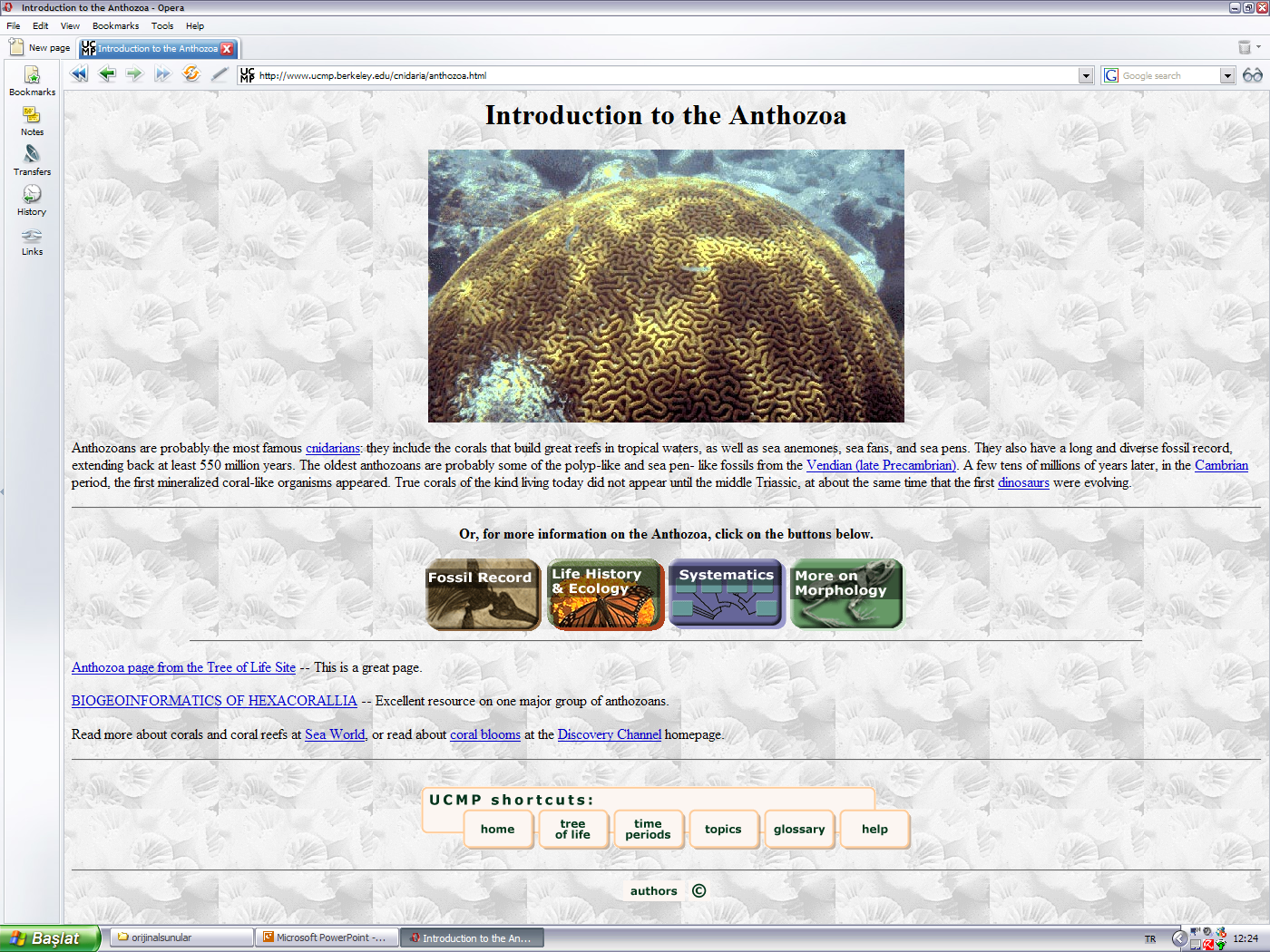 Cnidaria
http://www.ucmp.berkeley.edu/vendian/vendian.html
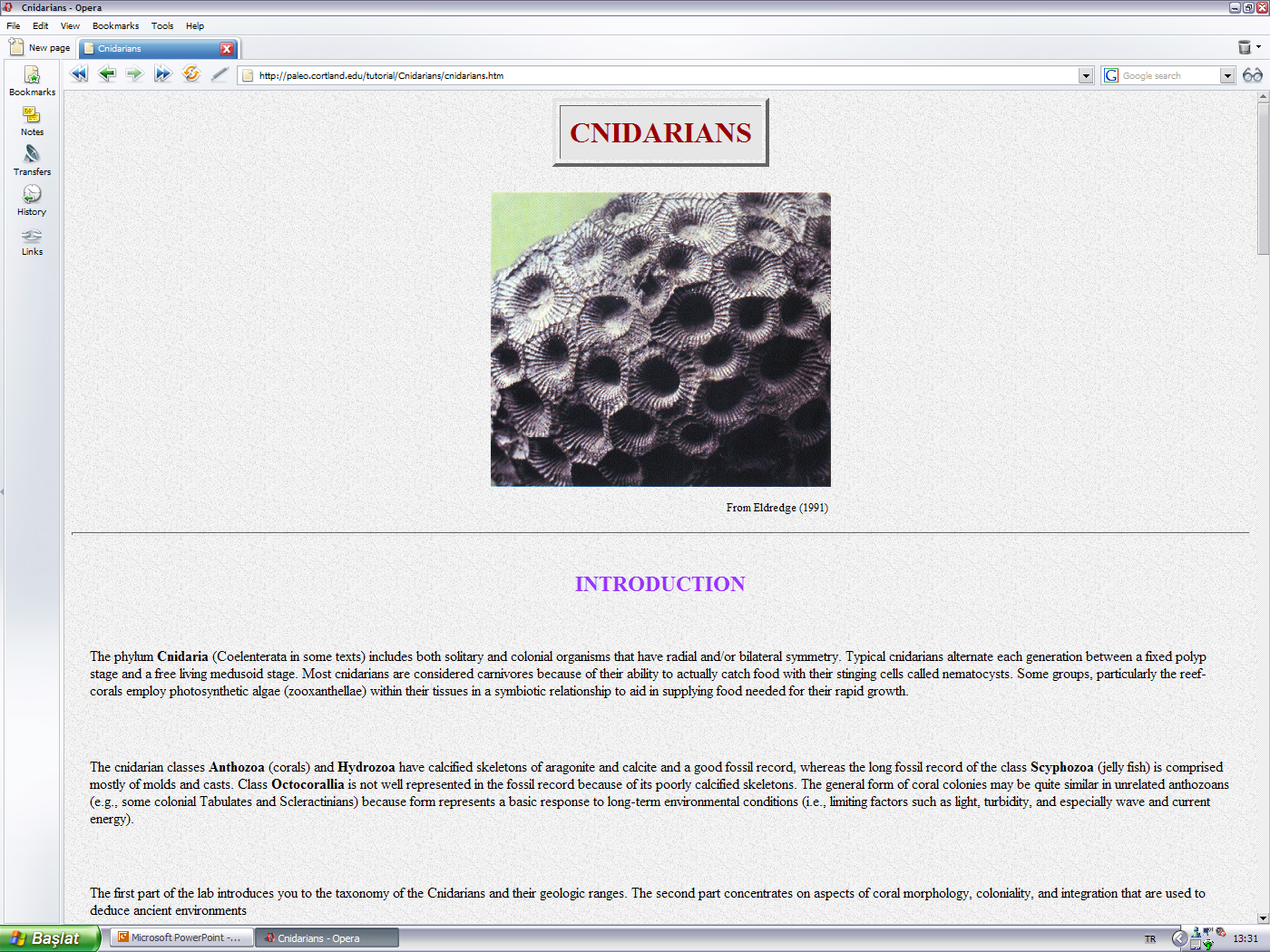 http://paleo.cortland.edu/tutorial/Cnidarians/cnidarians.htm
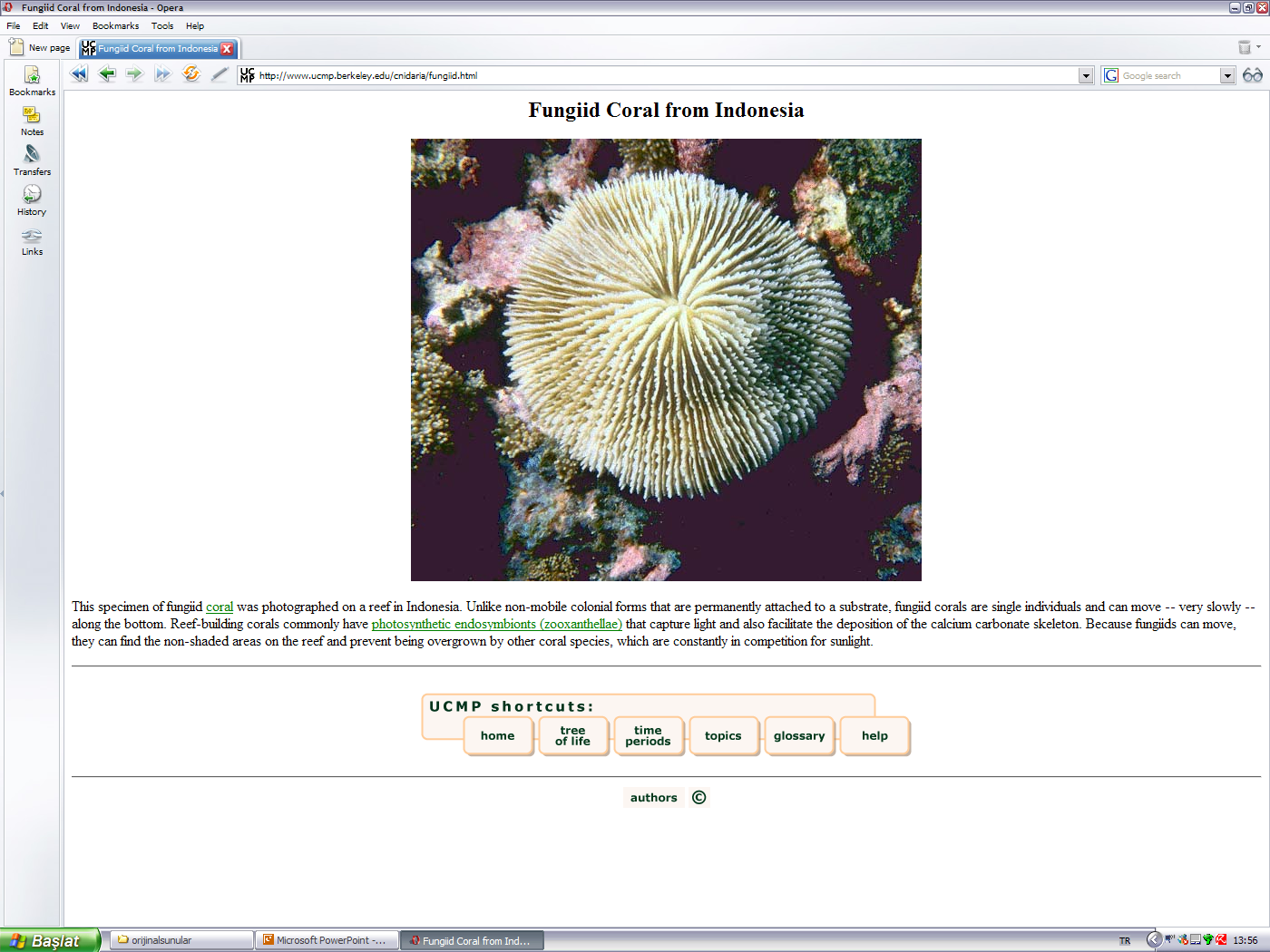 http://www.ucmp.berkeley.edu/cnidaria/fungiid.html
Mercanlar, deniz şakayıkları, deniz anaları ve küçük hydroidler bu filumun temsilcileridir.
Çok hücreli organizmaların en basit tiplerini kapsarlar. 
İki tip birey vardır. POLİP-Silindir şekilli bağlı olarak yaşayan bireylerdir
		MEDÜZ- Su içinde serbest ve yüzer durumda planktik, 		şemsiye şekilli bireylerdir.
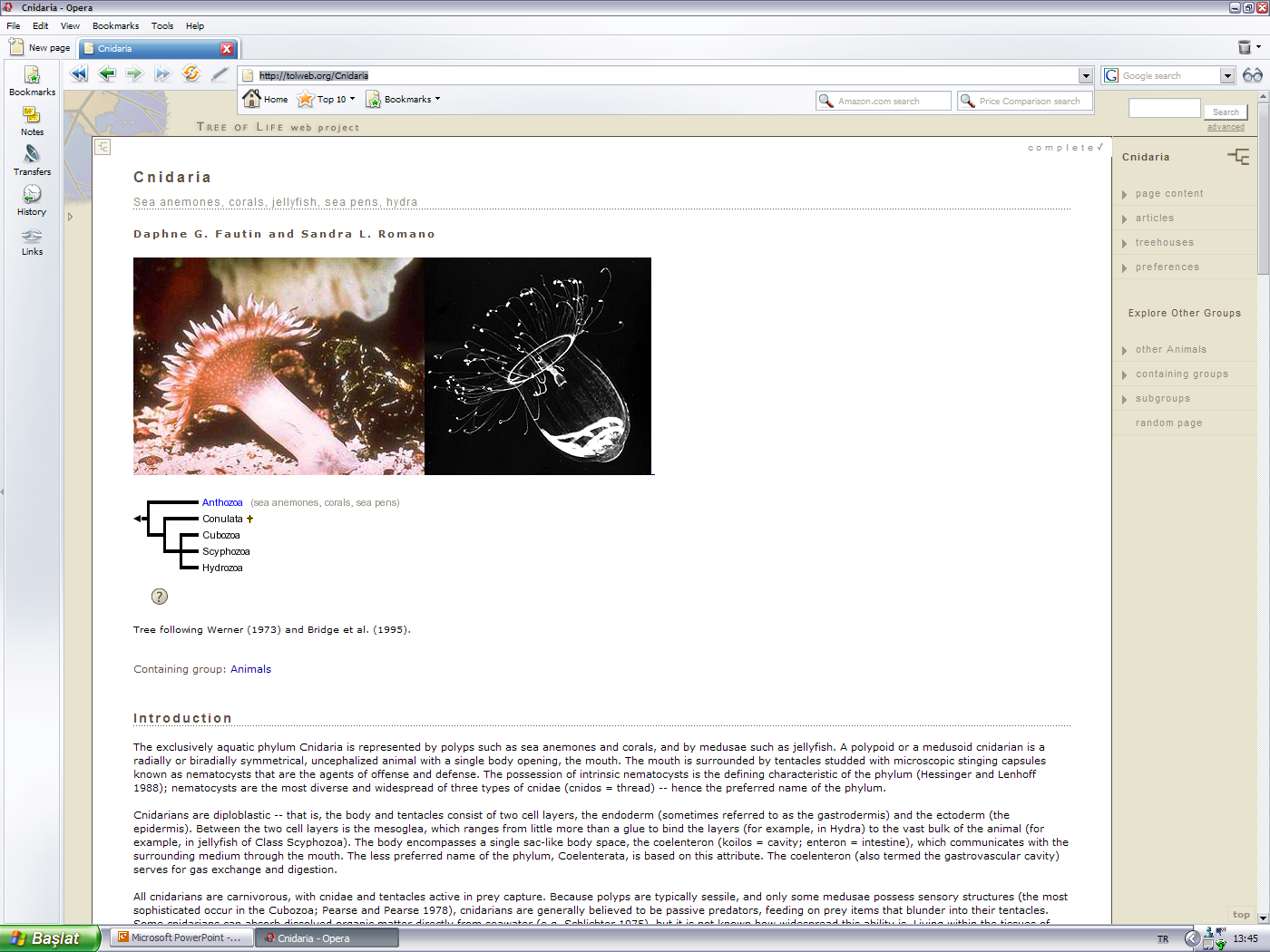 http://tolweb.org/Cnidaria
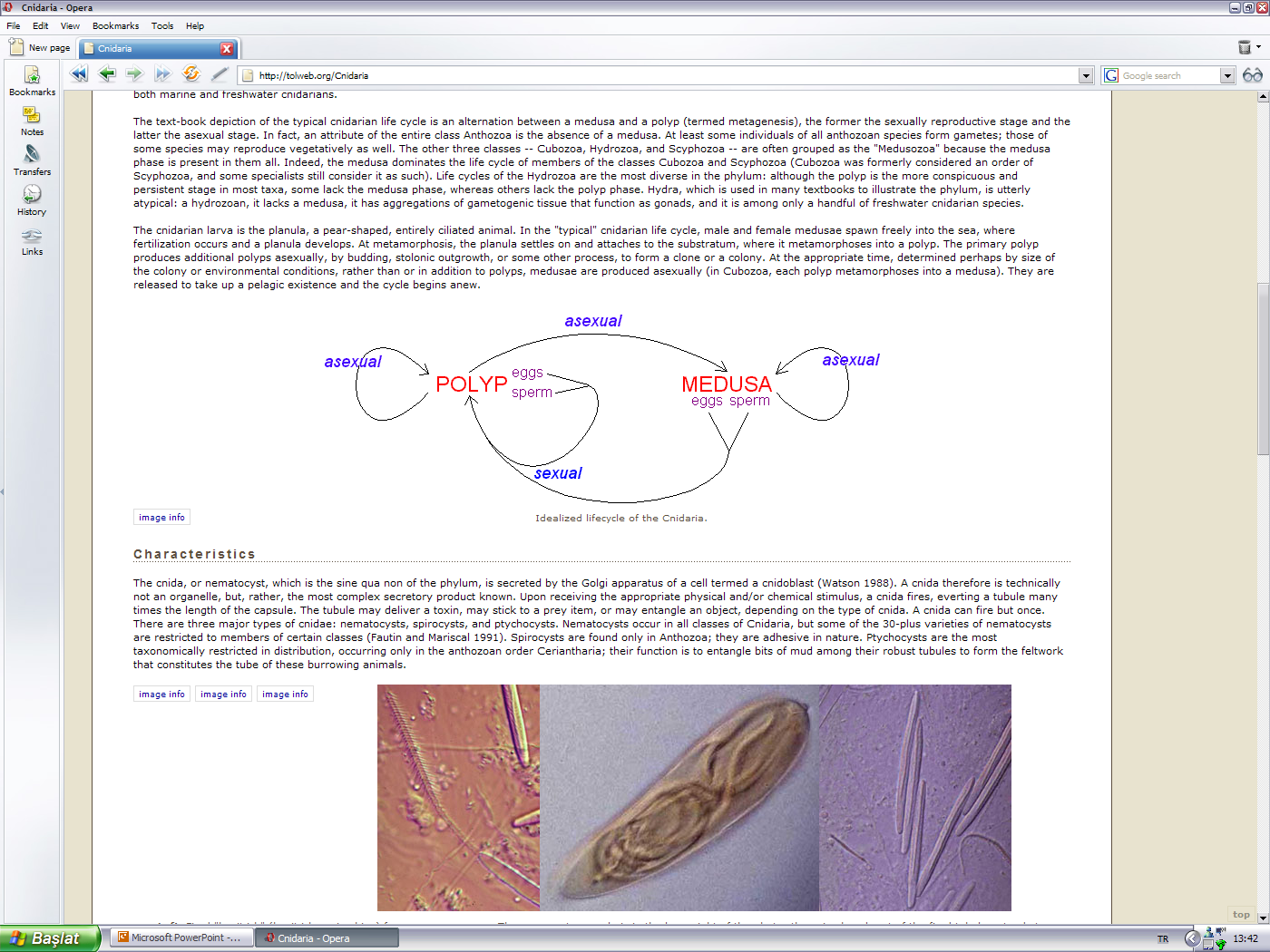 http://tolweb.org/Cnidaria
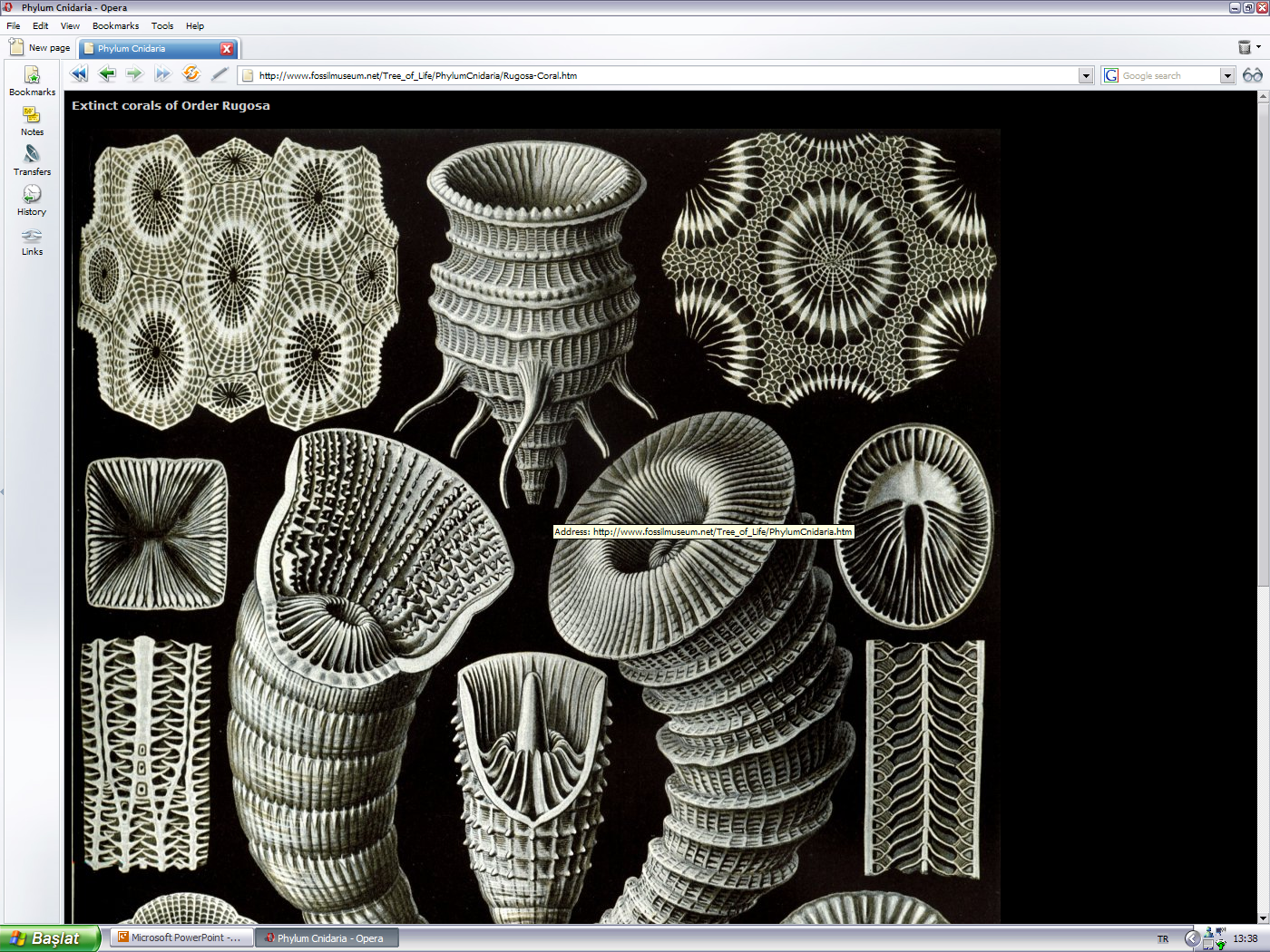 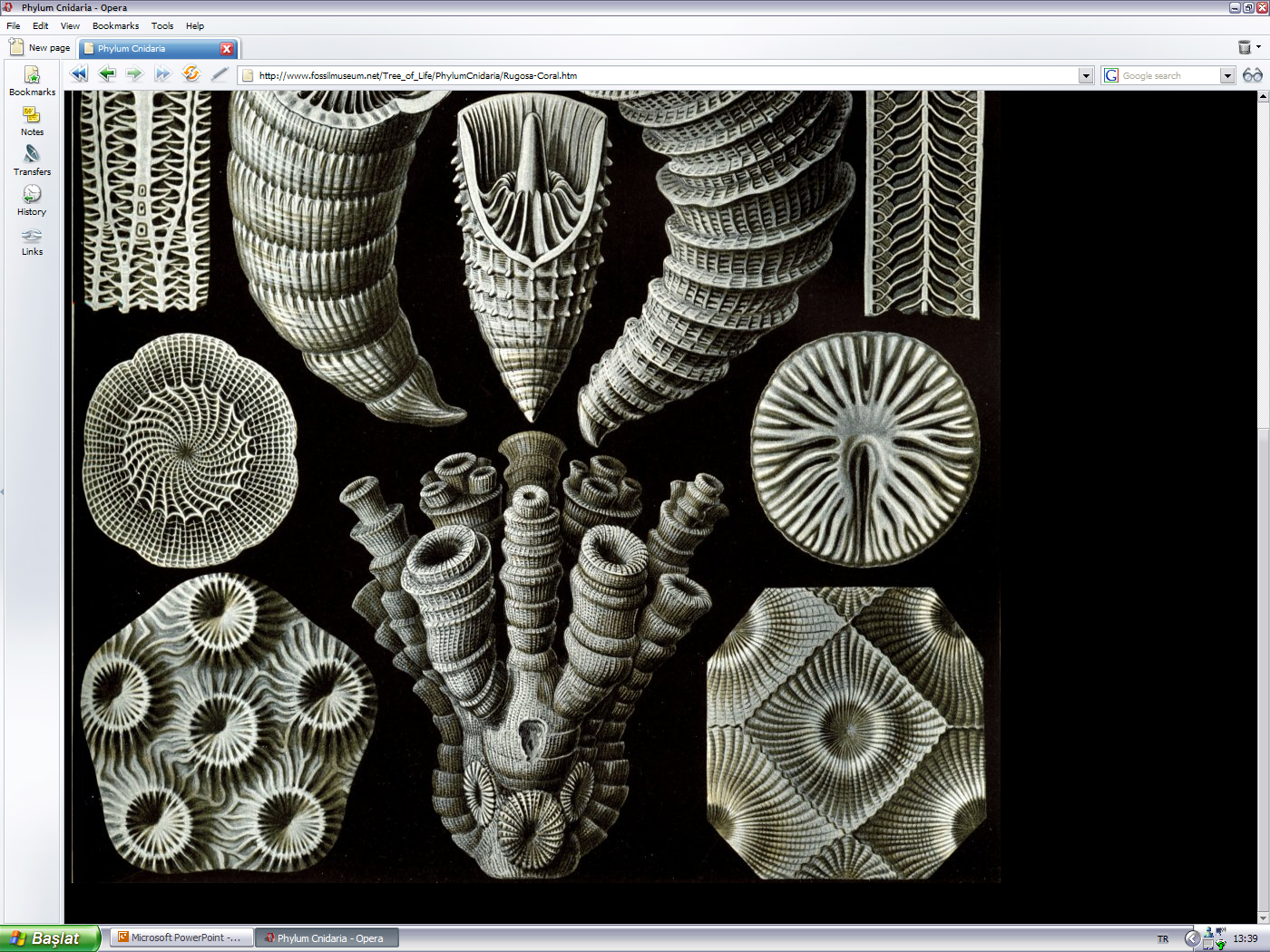 http://www.fossilmuseum.net/Tree_of_Life/PhylumCnidaria/Rugosa-Coral.htm
Mercanlar ile ilgili önemli terimler

Korallum: Koloni
Korallit: Kolonideki bireylerin biri
Fossula: Bölmelerin oluşturduğu belirgin boşluklar
Dissepiment: Korallumda bölmelerin arasında yer alan daha küçük konveks levhalar
Kalis: Korallumun üst kısmında çanak şekilli çukurluk
Kolumel: Çubuk şekilli orta kısımda gelişen yapı 
Fasikül: Korallitler serbest ise 
Masif: Korallitler birbiri ile dokanak halinde ise
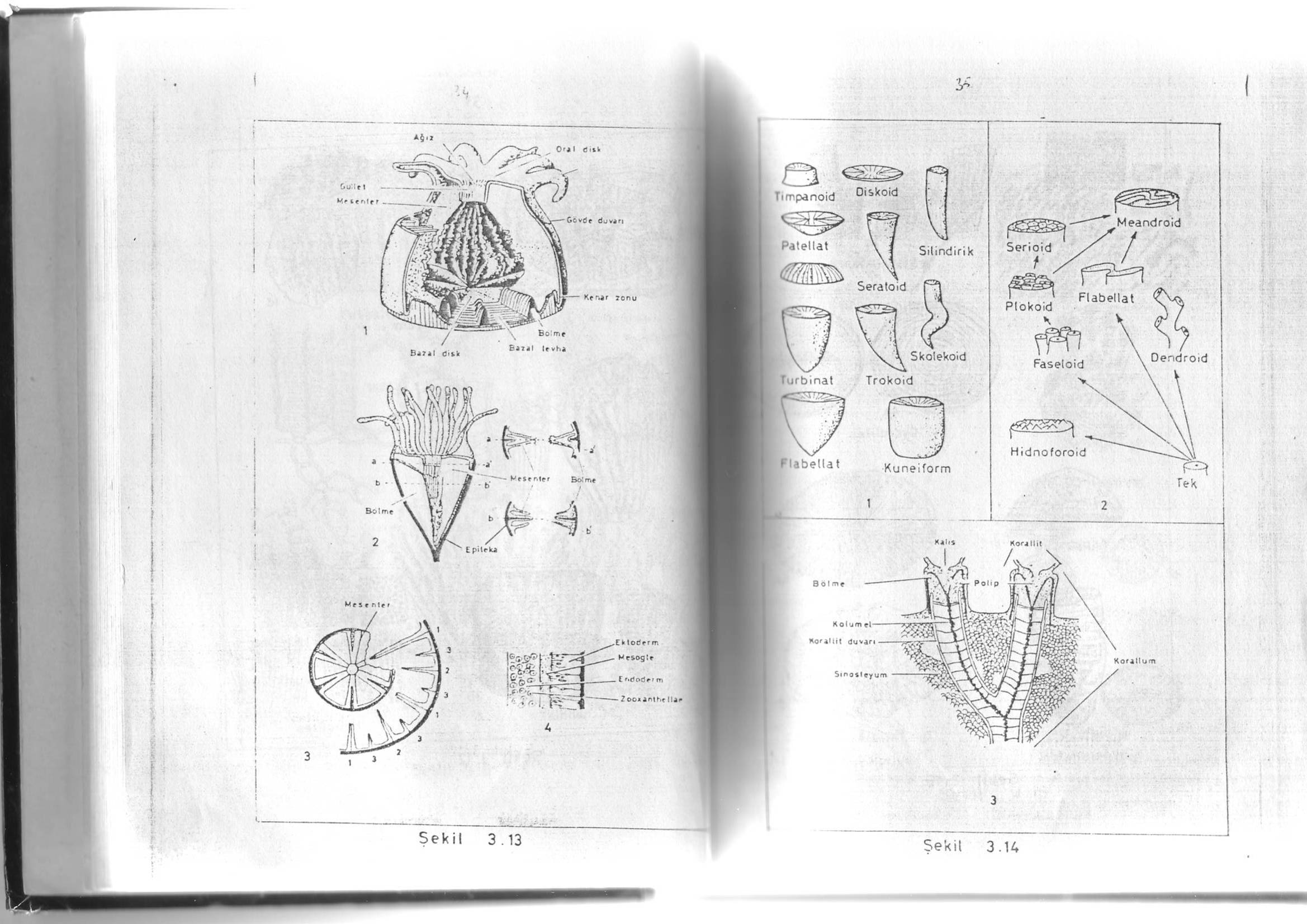 Bir Mercan kesiti
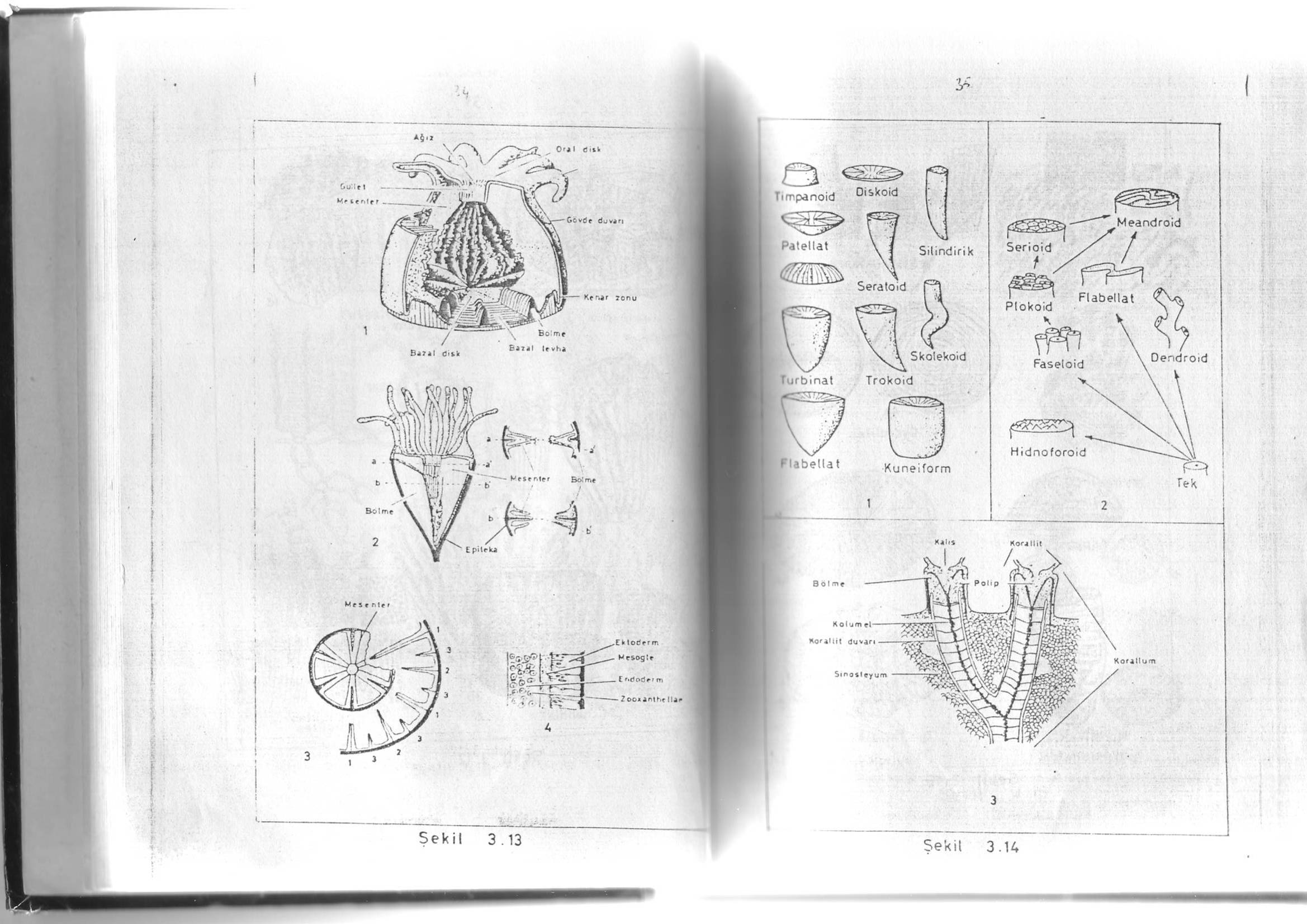 İlgili terimlere şekillerde dikkat ediniz.
Sınıflama
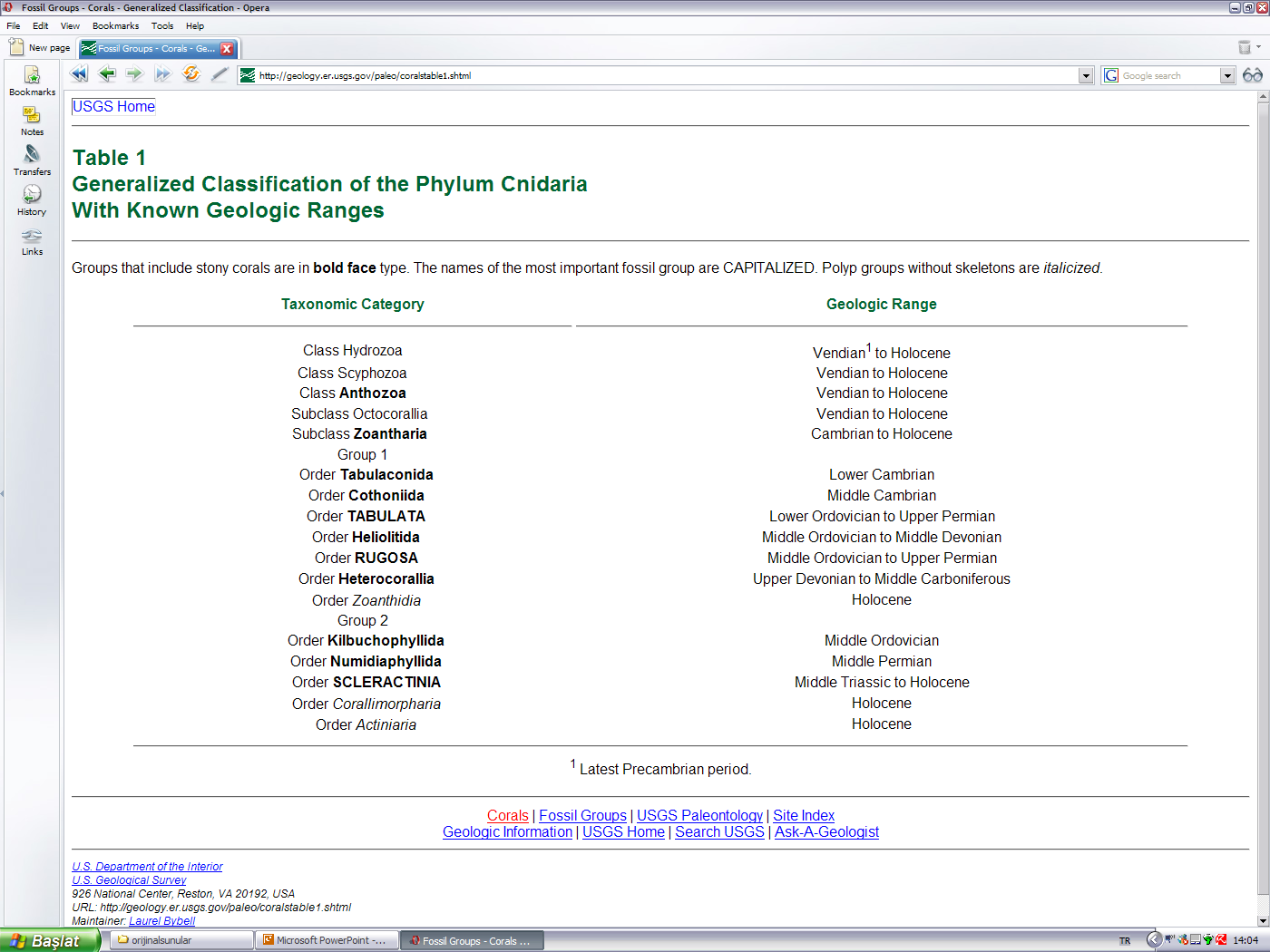 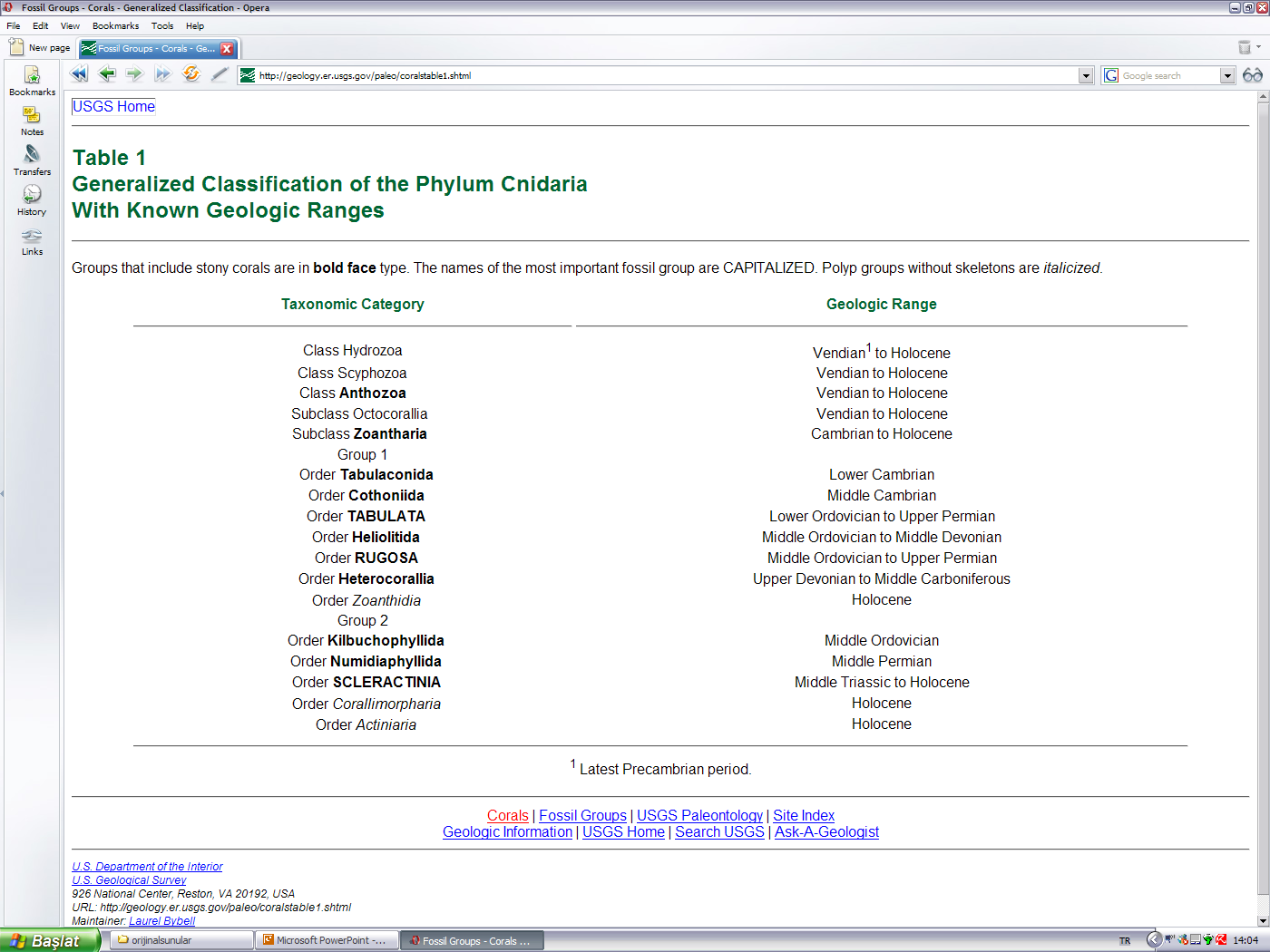 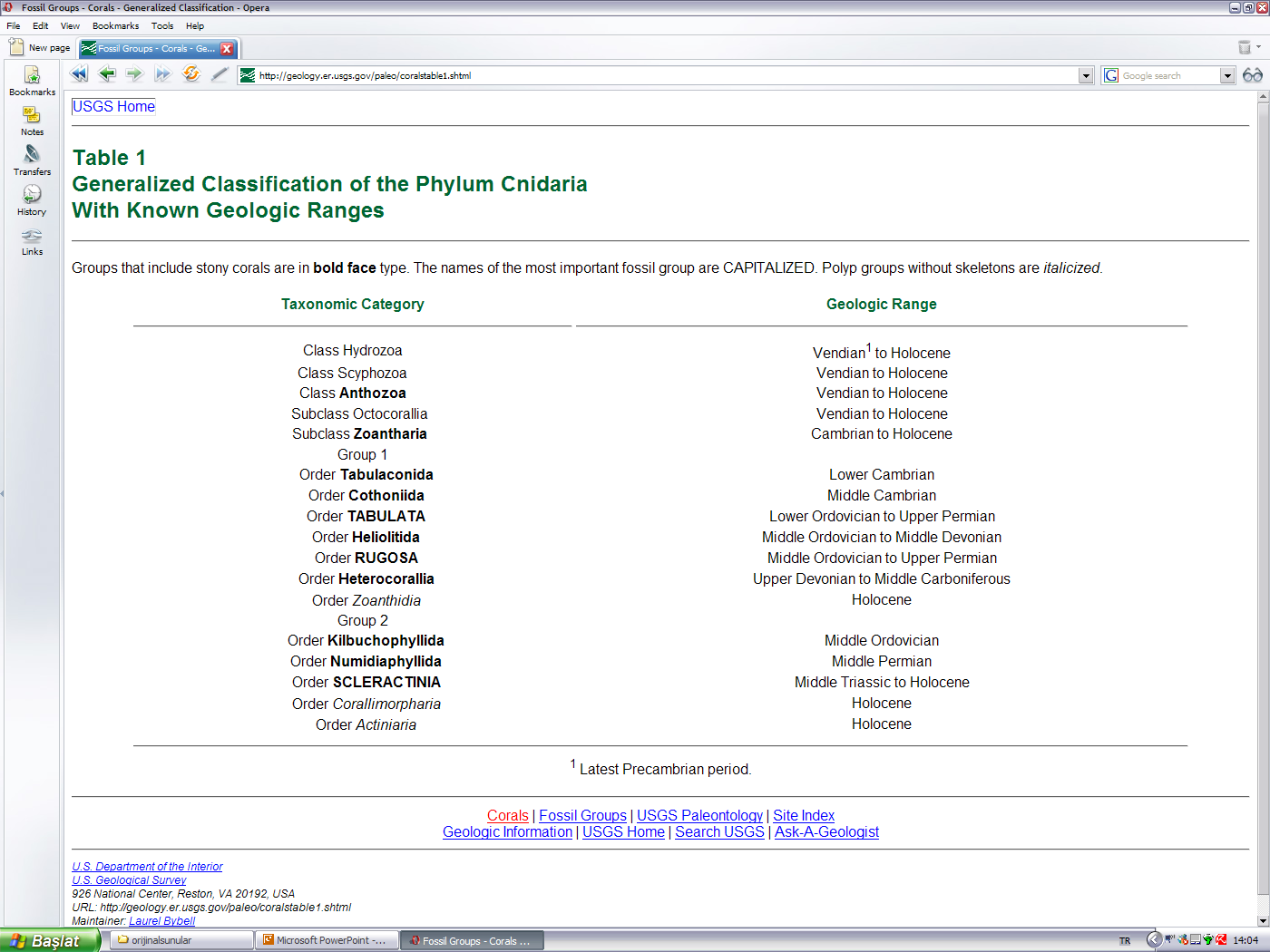 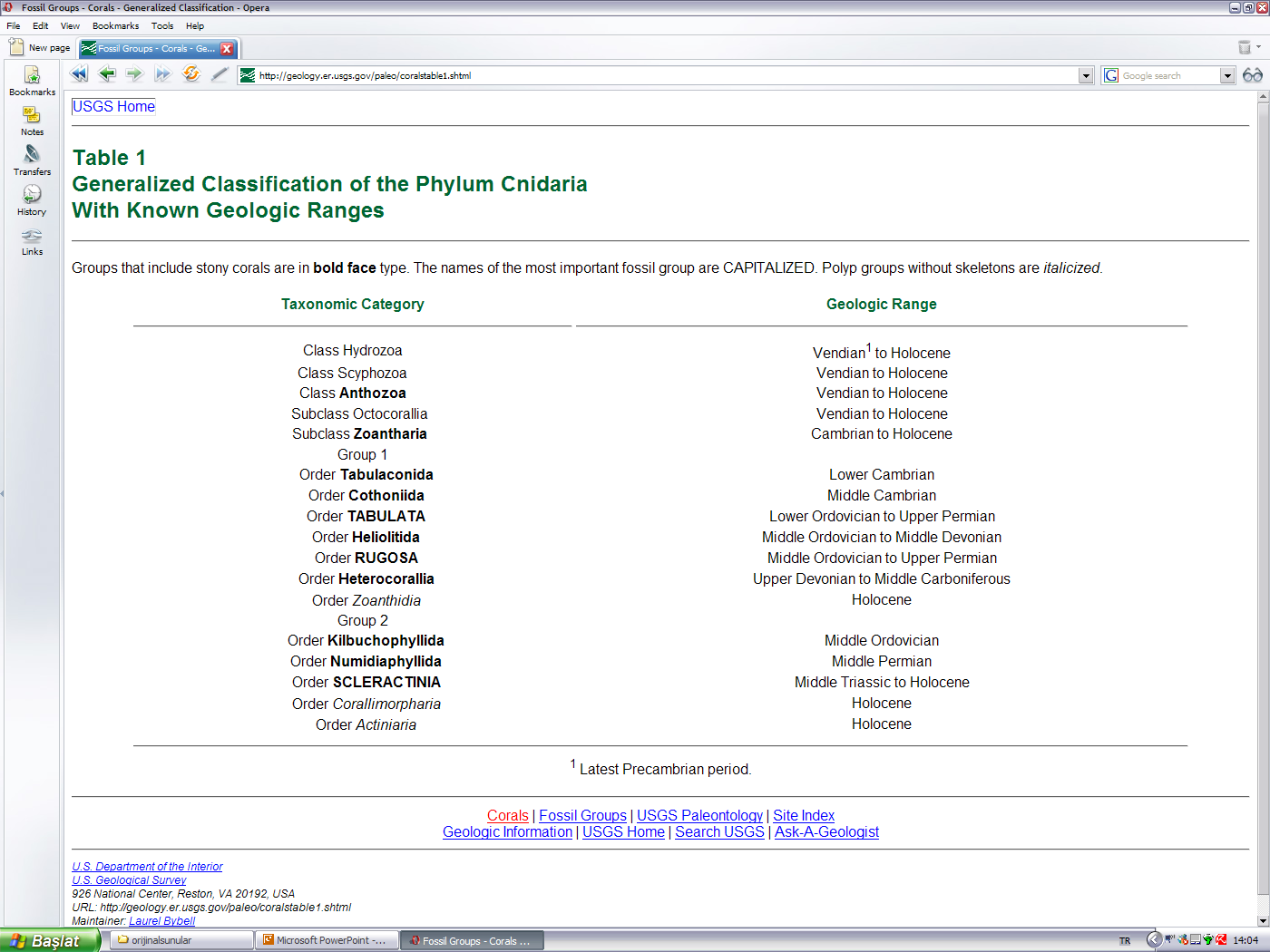 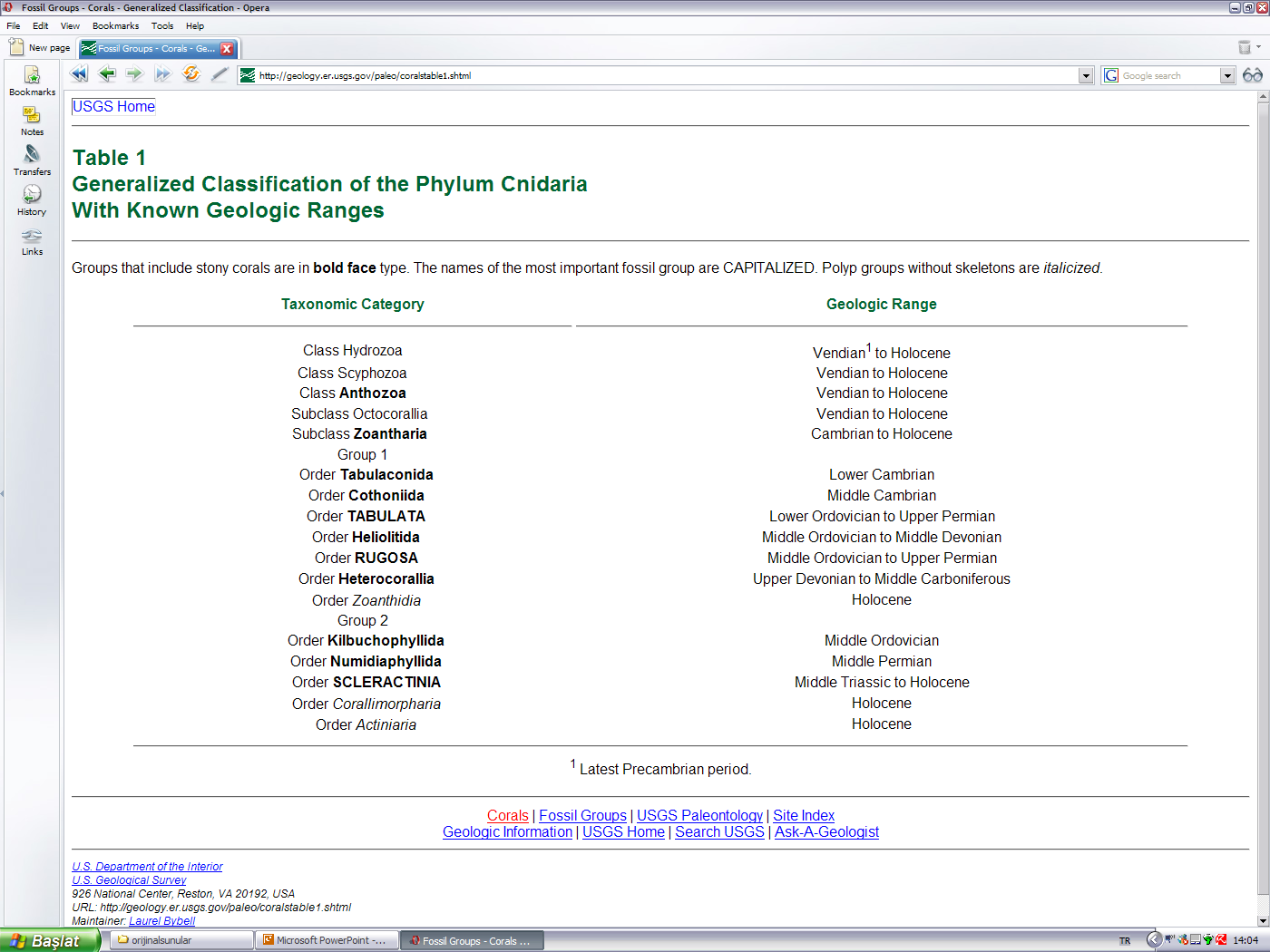 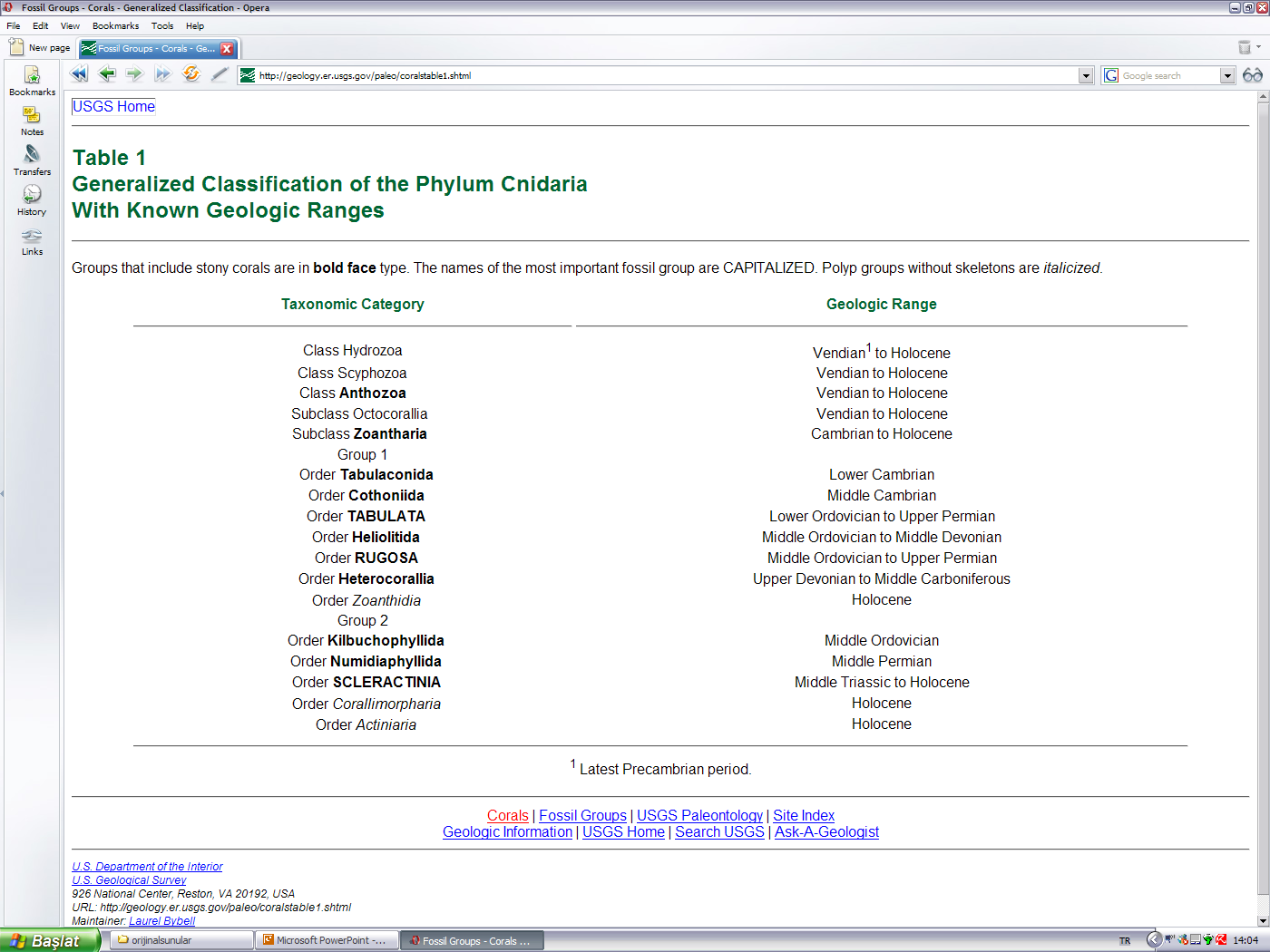 http://geology.er.usgs.gov/paleo/coralstable1.shtml
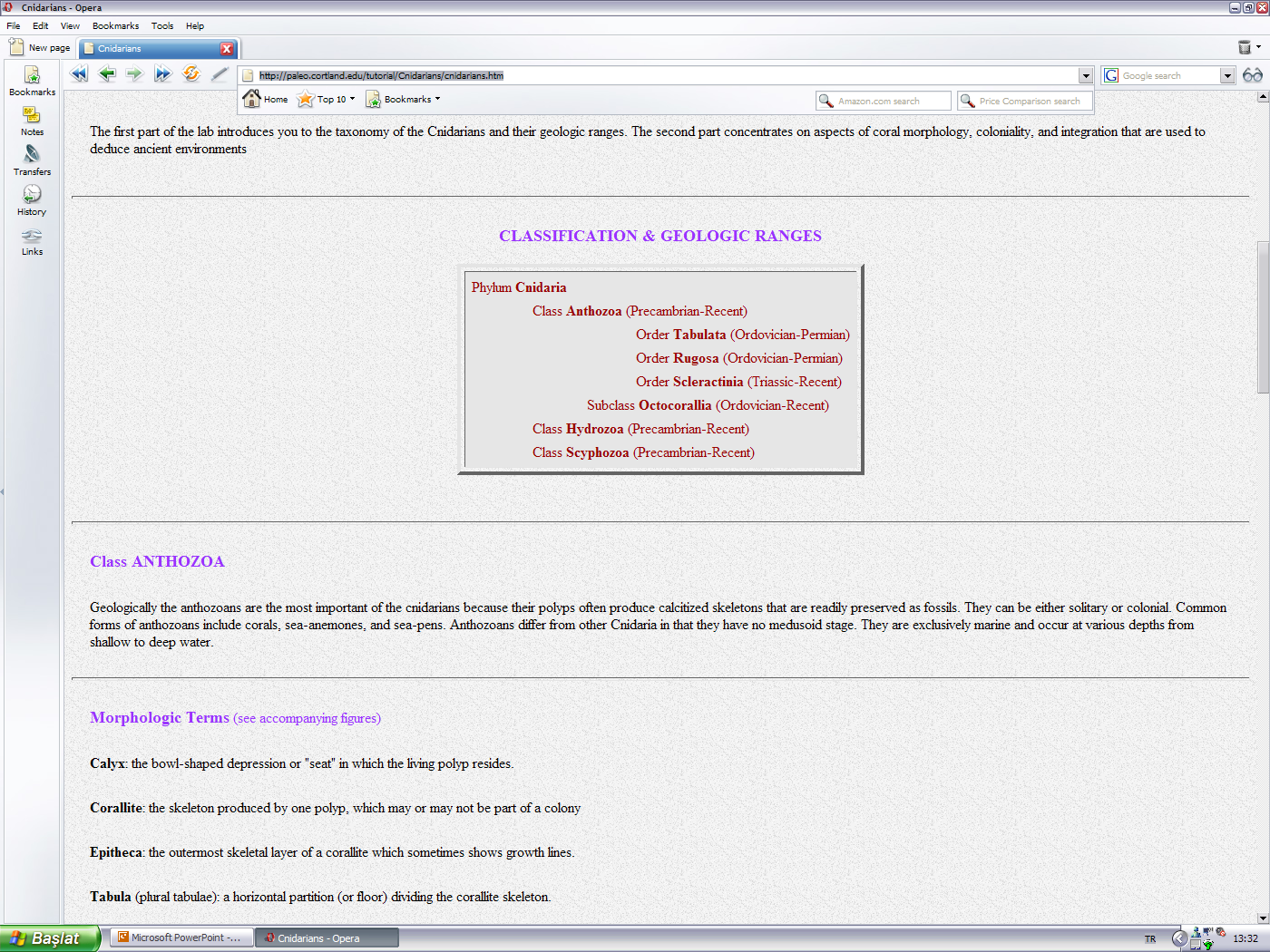 http://paleo.cortland.edu/tutorial/Cnidarians/cnidarians.htm
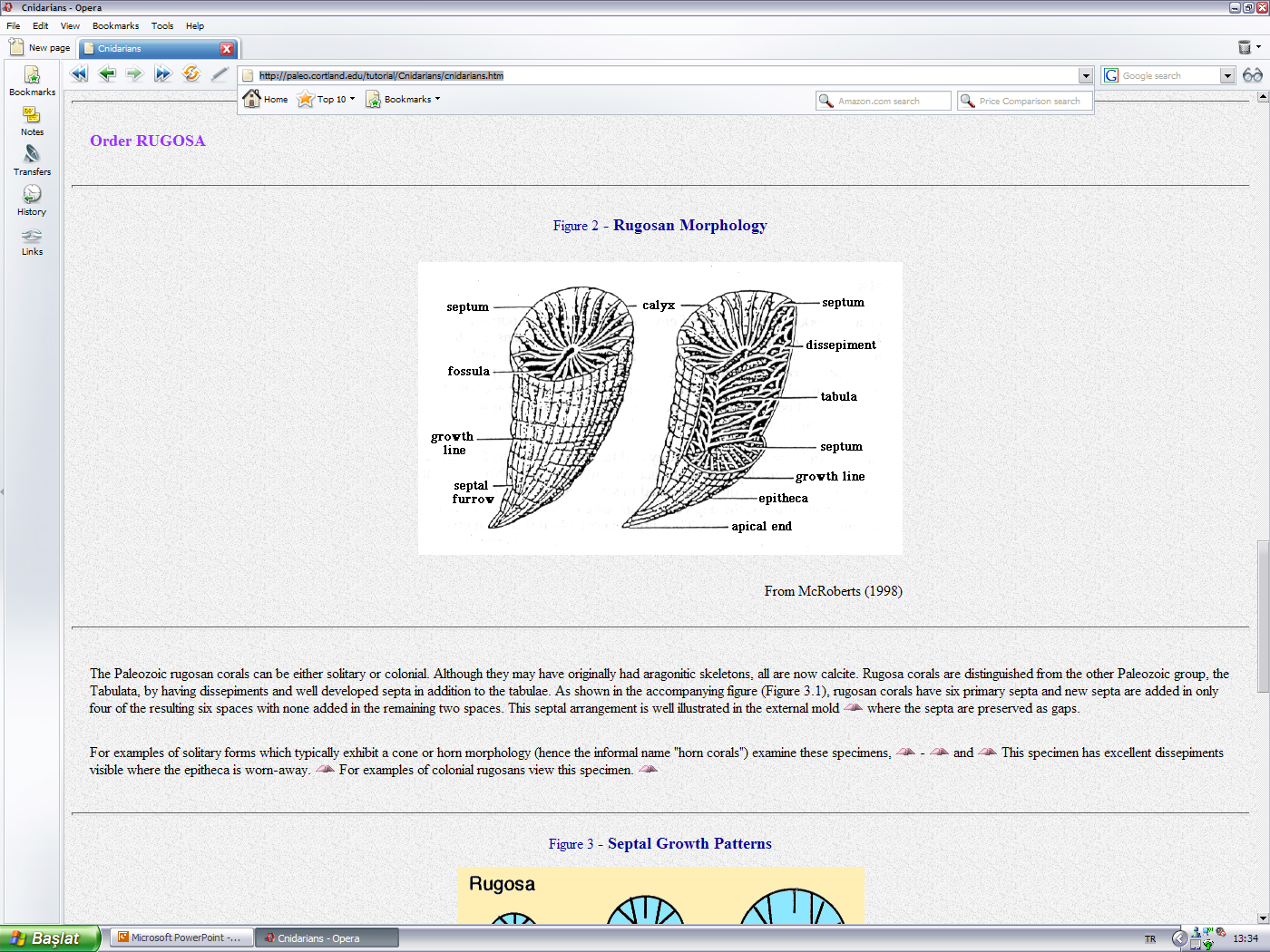 http://paleo.cortland.edu/tutorial/Cnidarians/cnidarians.htm
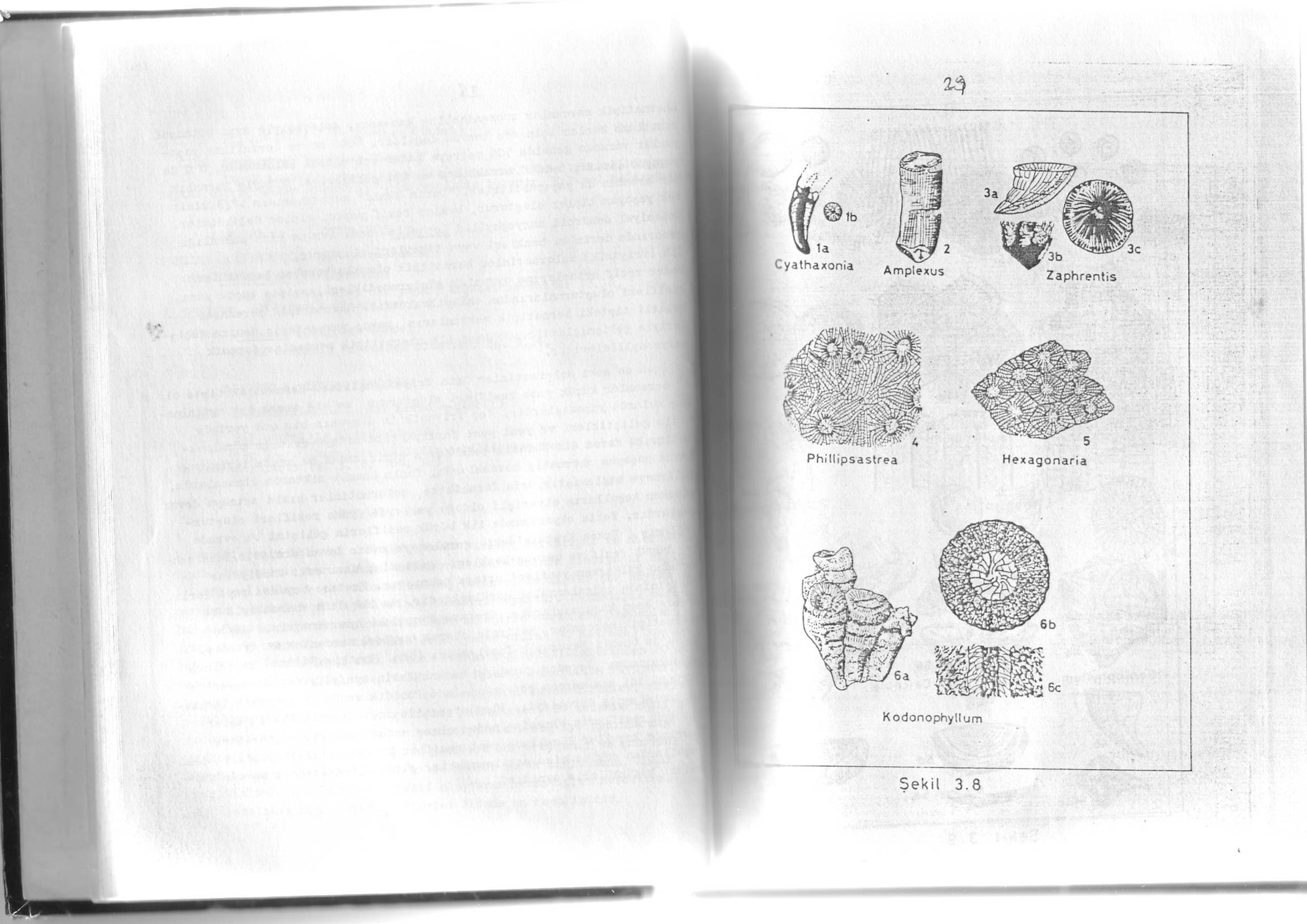 Rugosa Mercanlar  -tek veya koloni halinde yaşarlar. Önemli seçilmiş cinsleri:
Zaphrentis –Devoniyen

Phillipsastrea- Devoniyen 
Haxagonaria- Devoniyen


Kodonophyllum-Silüriyen
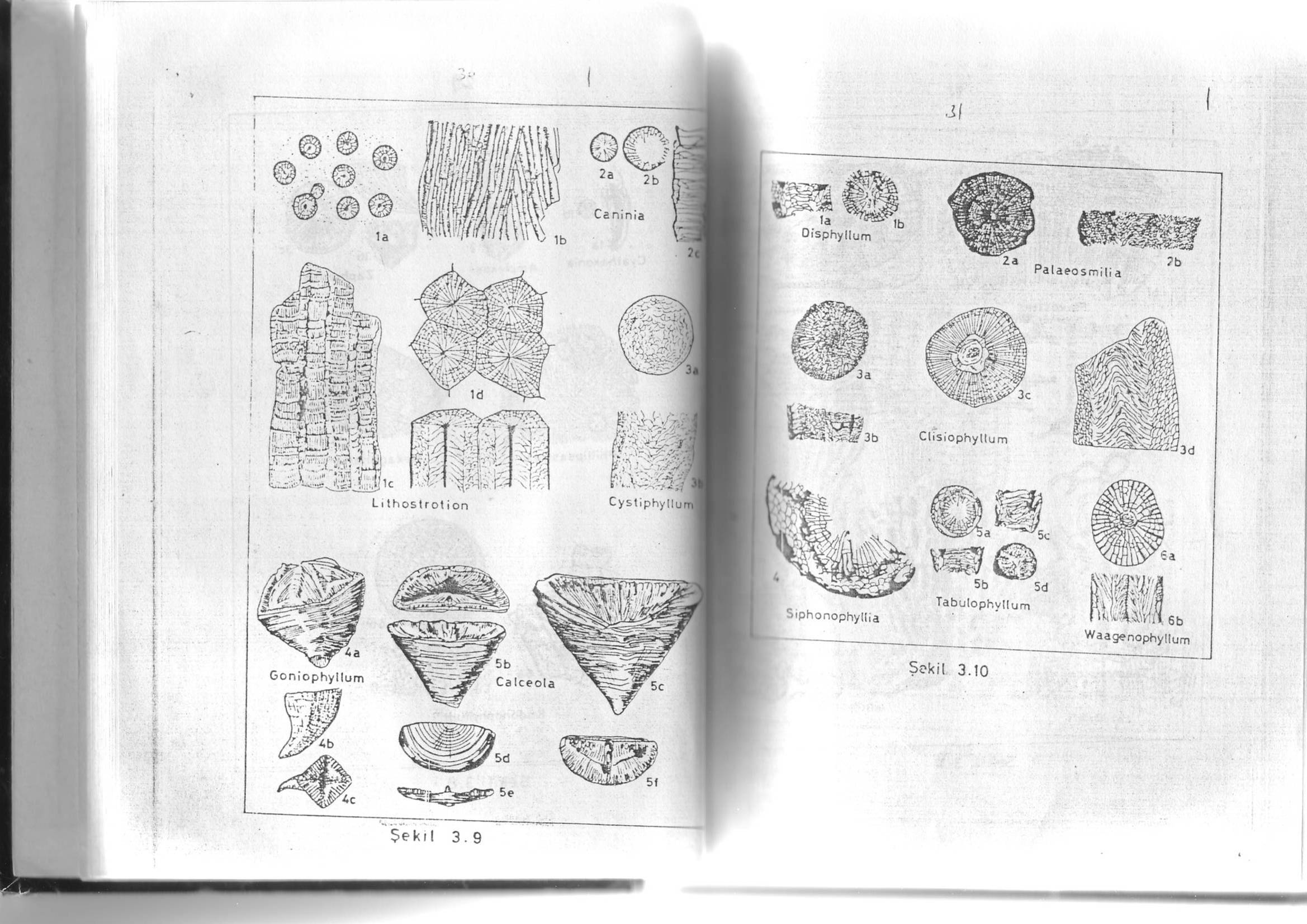 Lithostration- Karbonifer




Calceola-Devoniyen
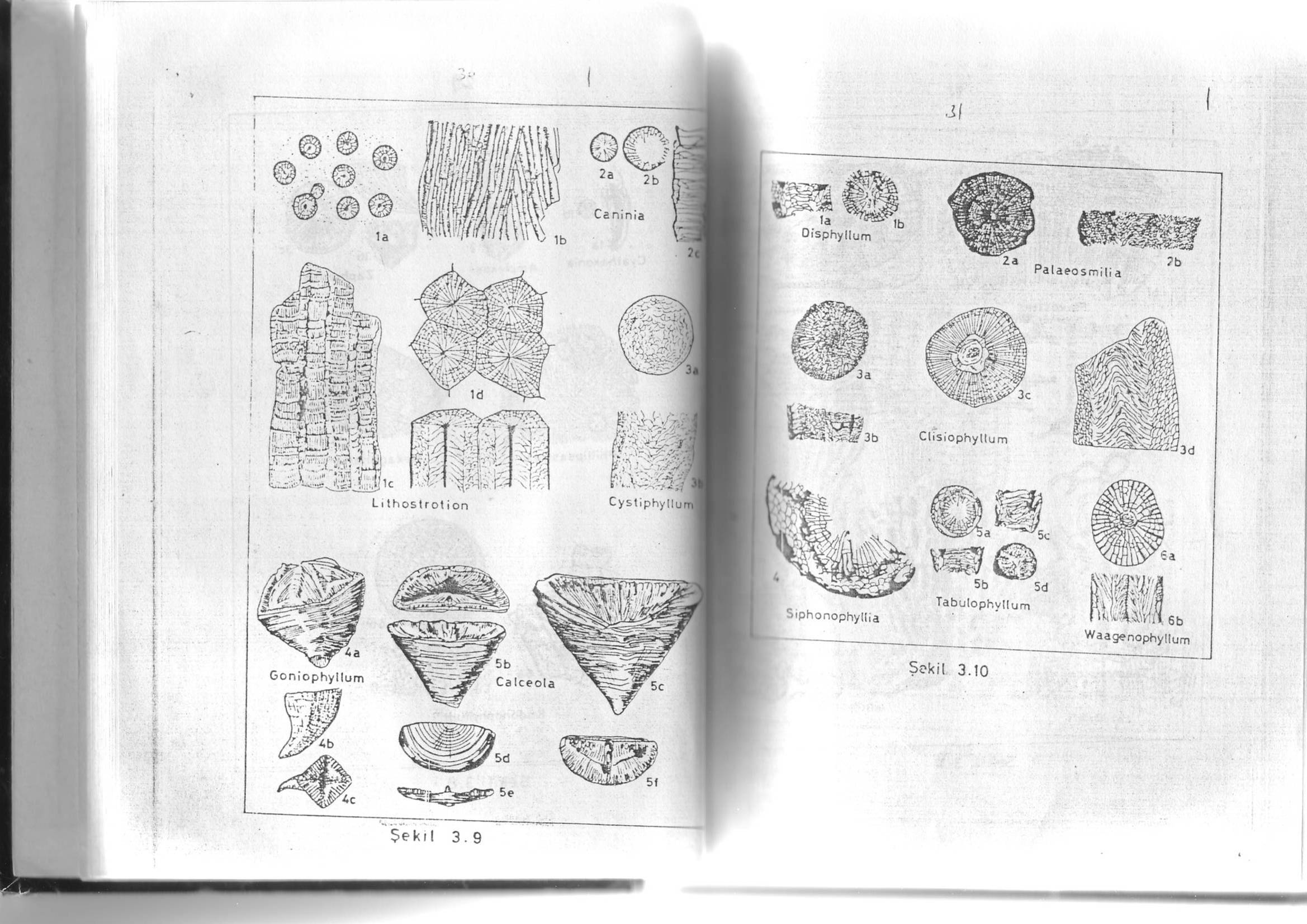 Türkiye de bulunan bazı rugosa mercanlar
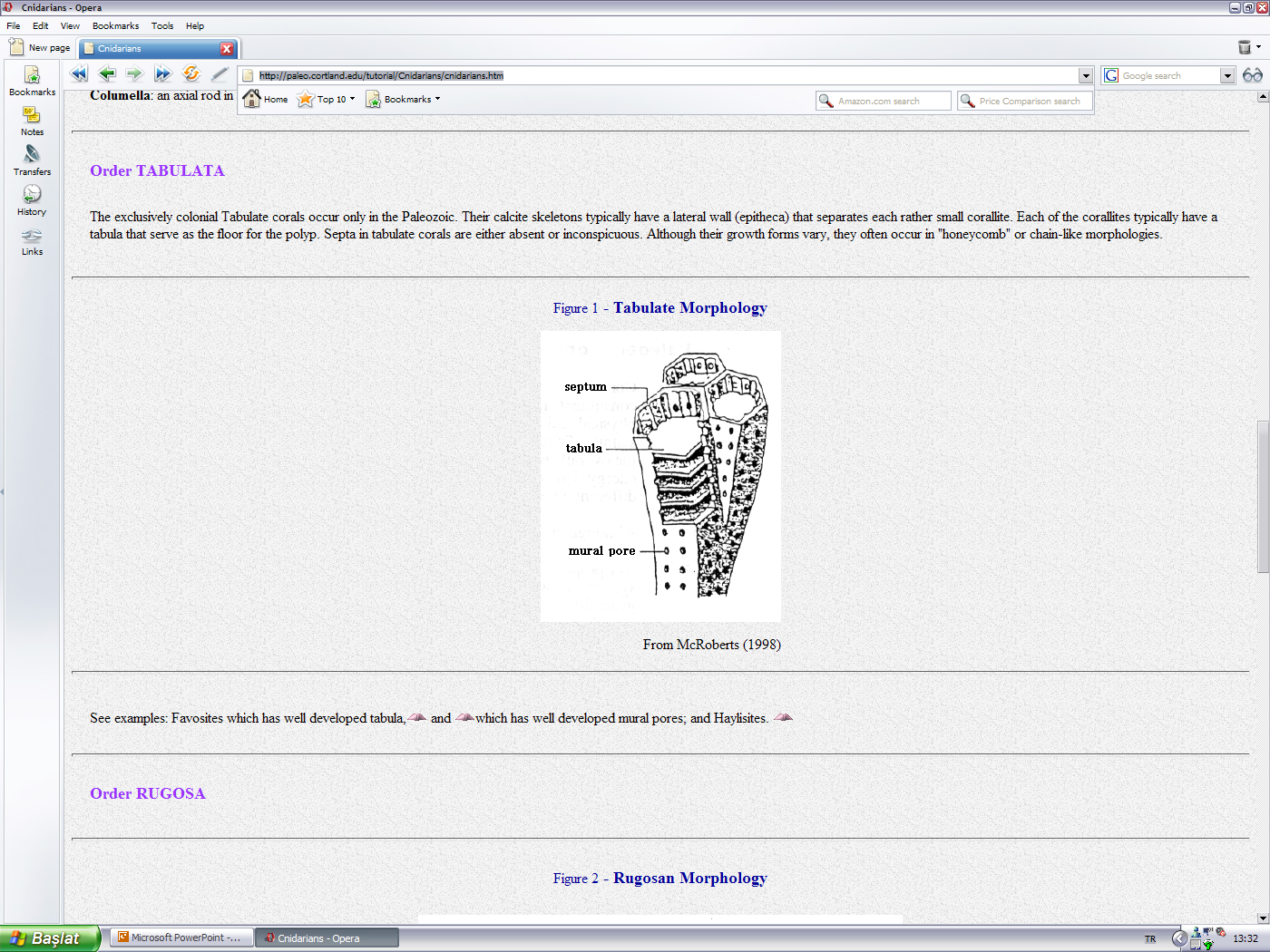 http://paleo.cortland.edu/tutorial/Cnidarians/cnidarians.htm
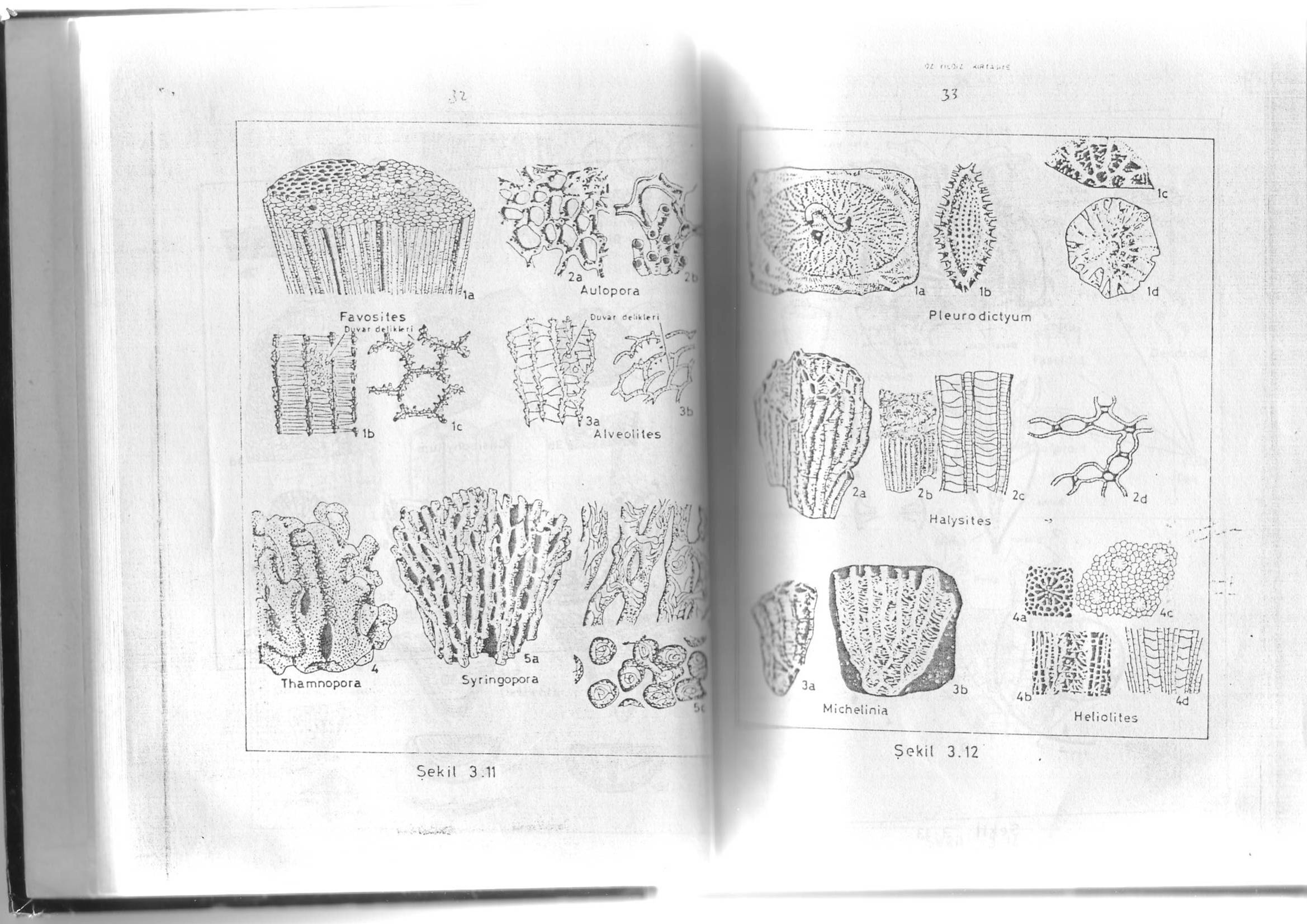 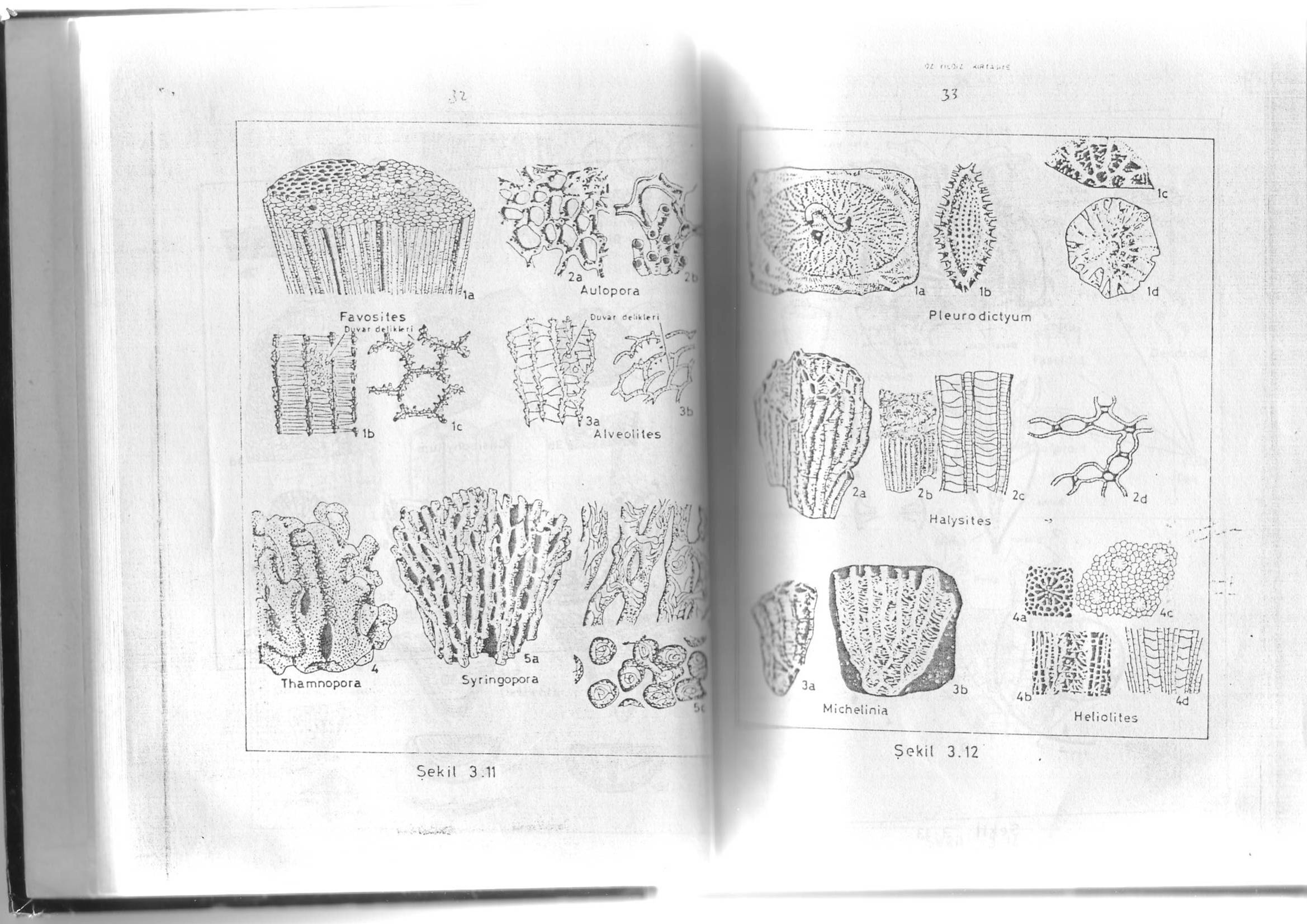 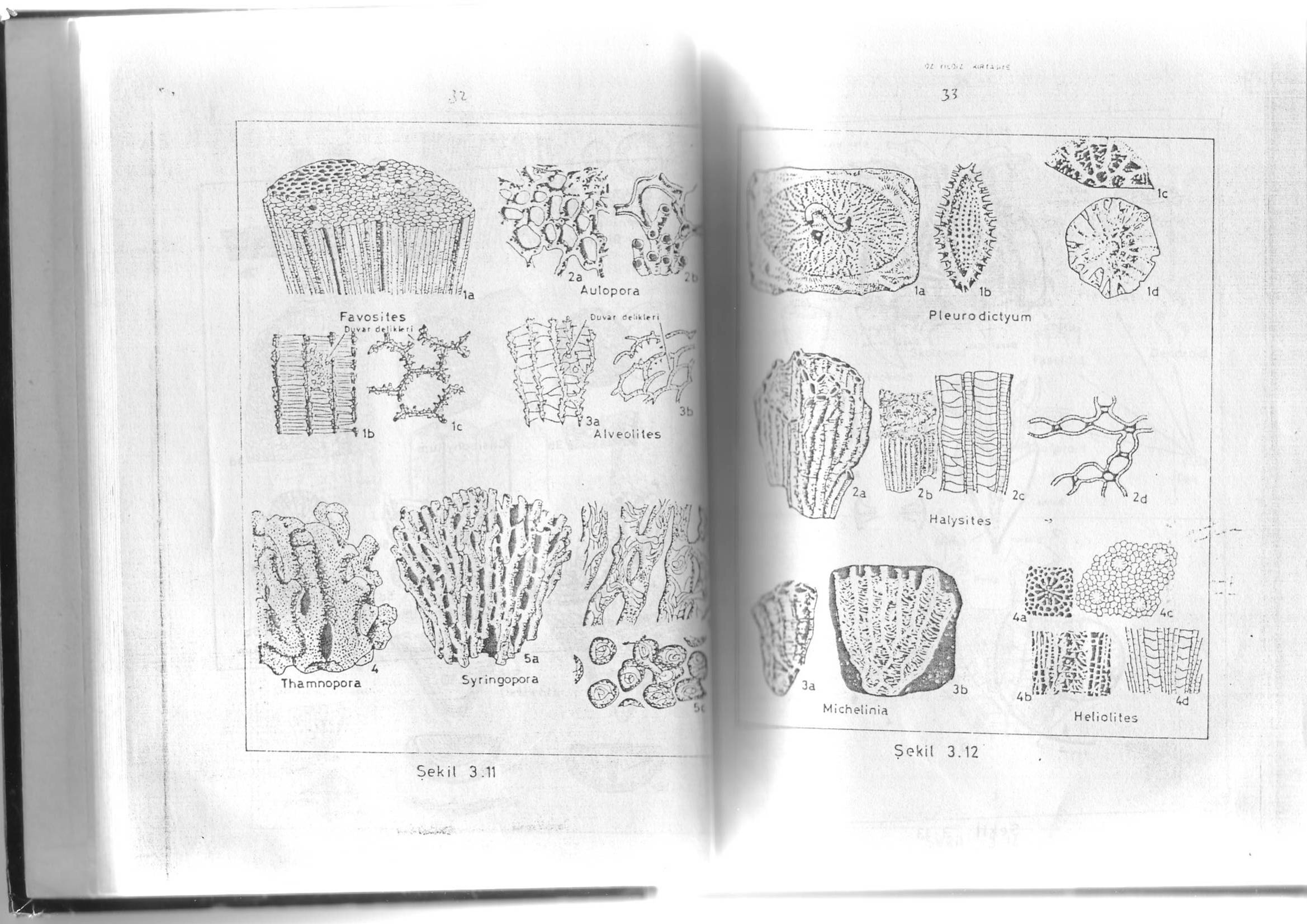 Heliolites                 Favosites          Thamnopora    Alveolites         Pleurodictyum
Alt Sil.-Orta Dev.      Üst Ord. Dev.    Sil-Perm.         Sil.-Dev.           Alt Dev.
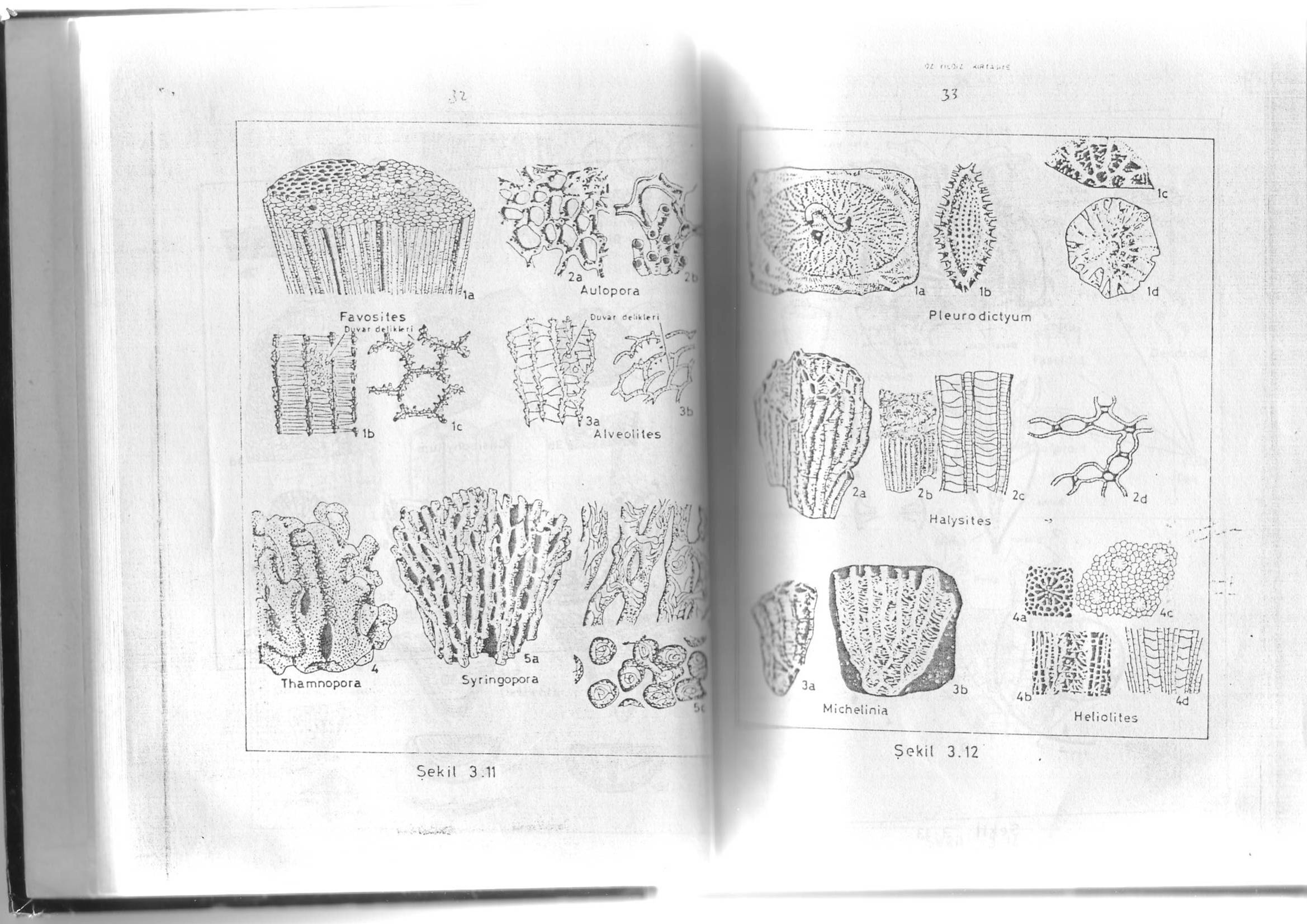 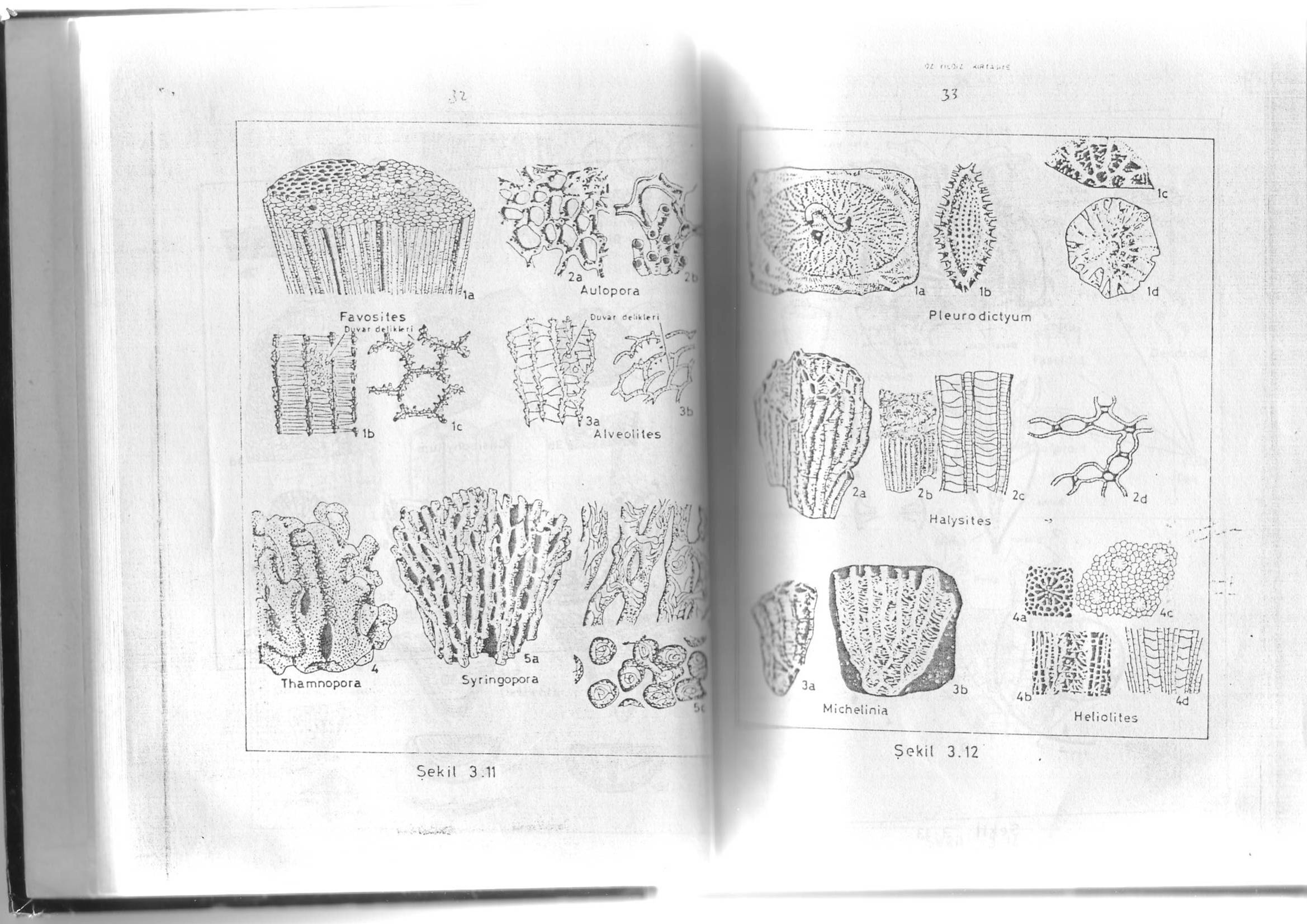 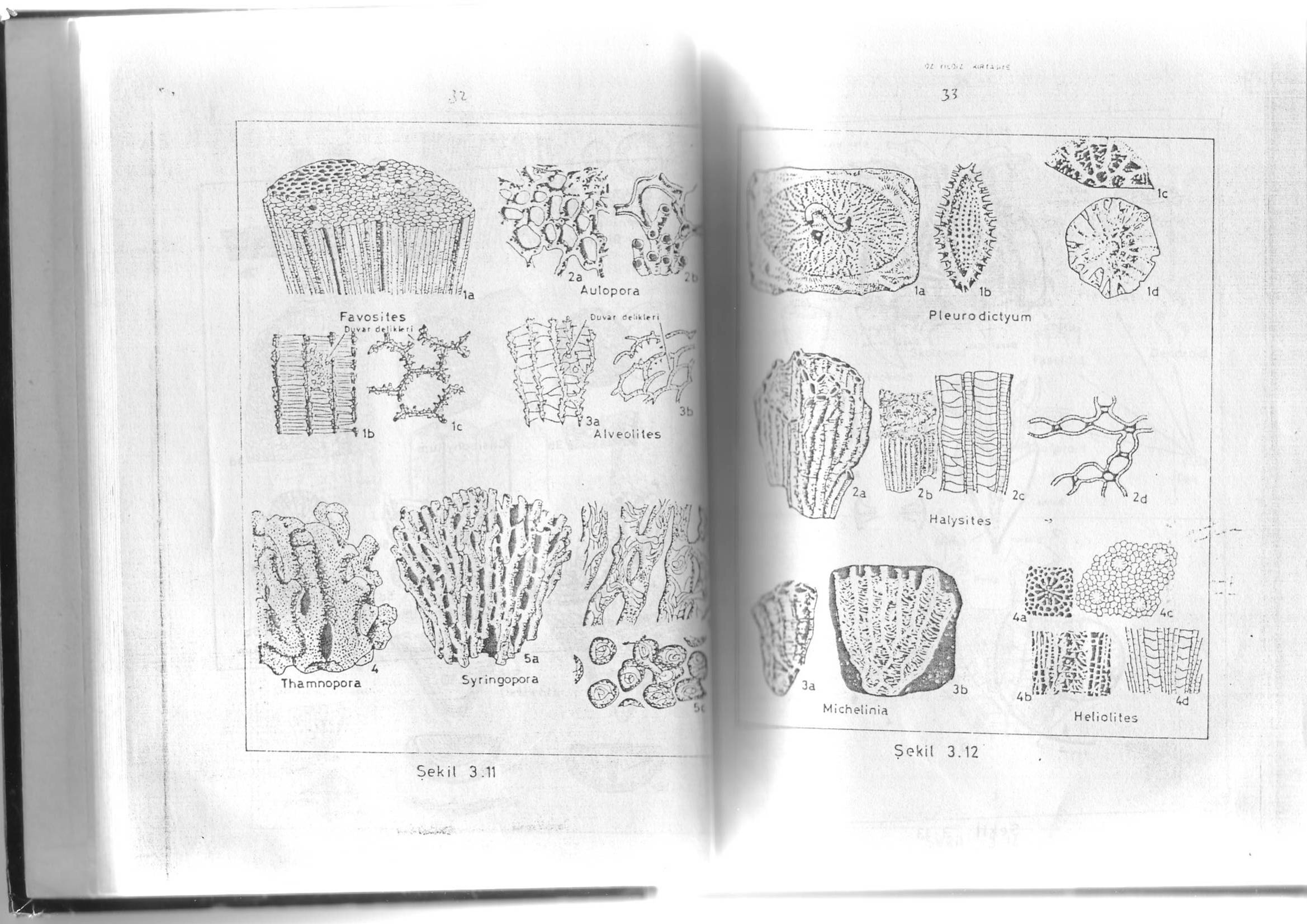 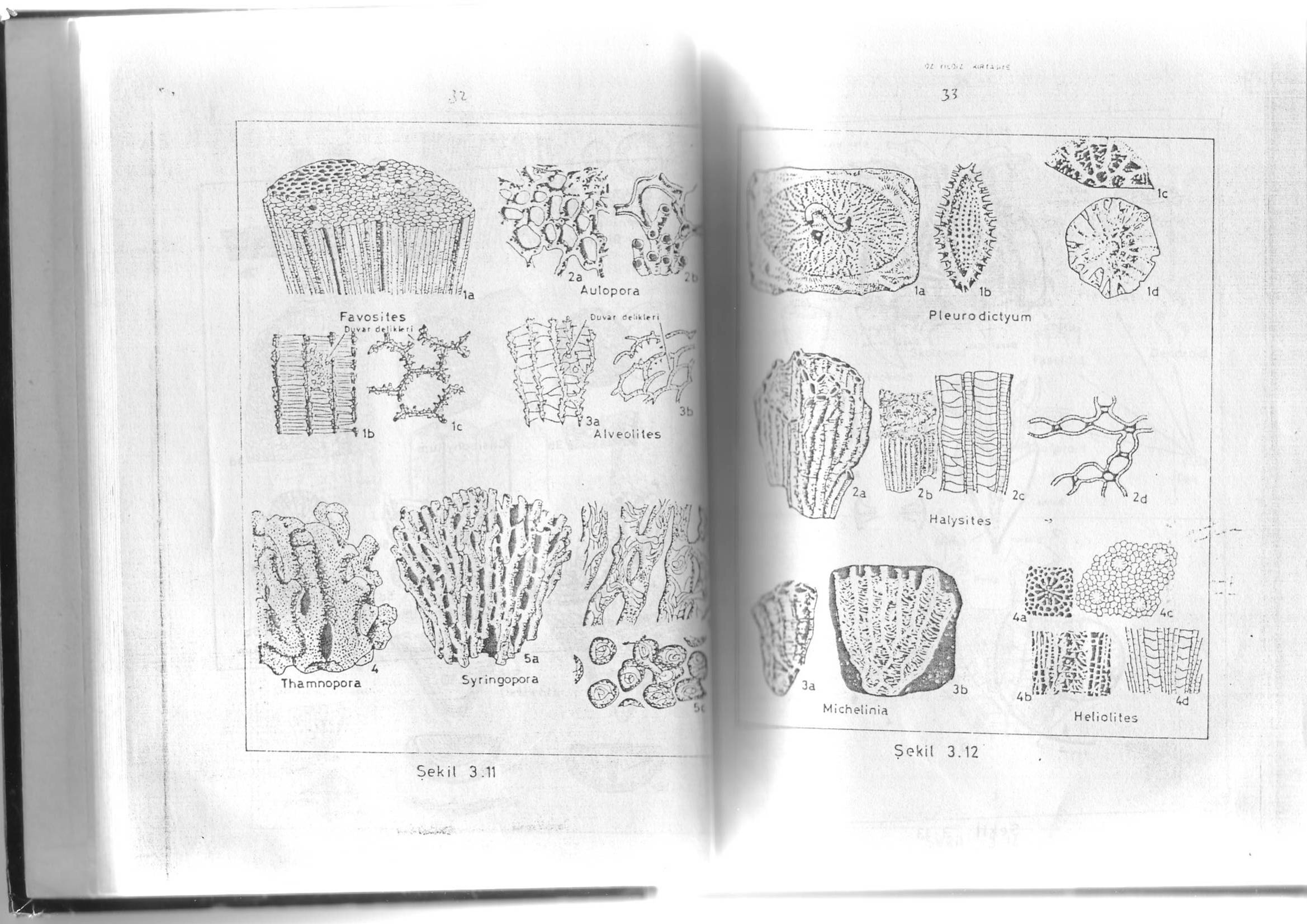 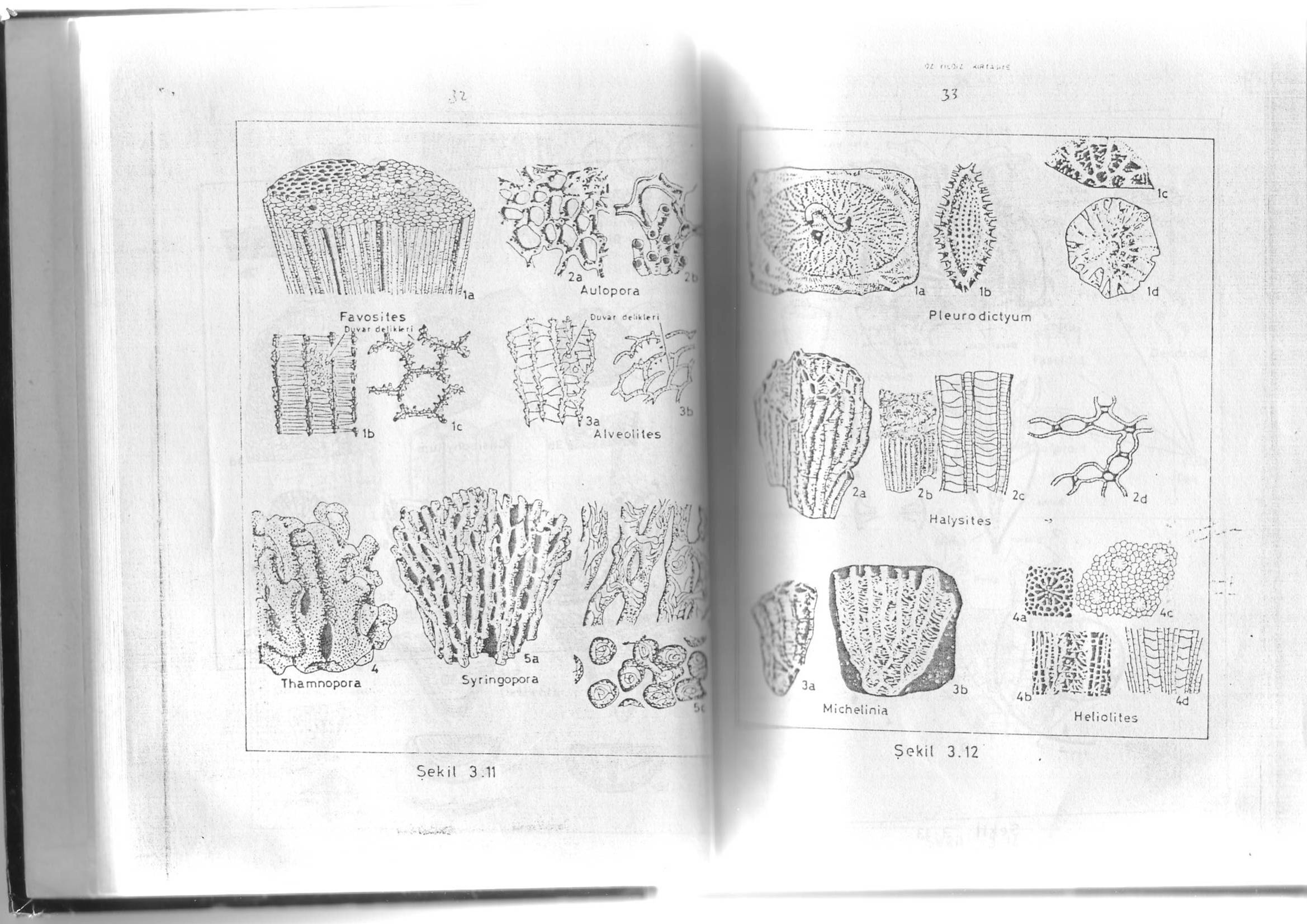 Michelina-Üst Dev. Perm
Halysites – Ord.-Sil.
Aulopora – Devoniyen
Syringopora- Sil.-Perm.
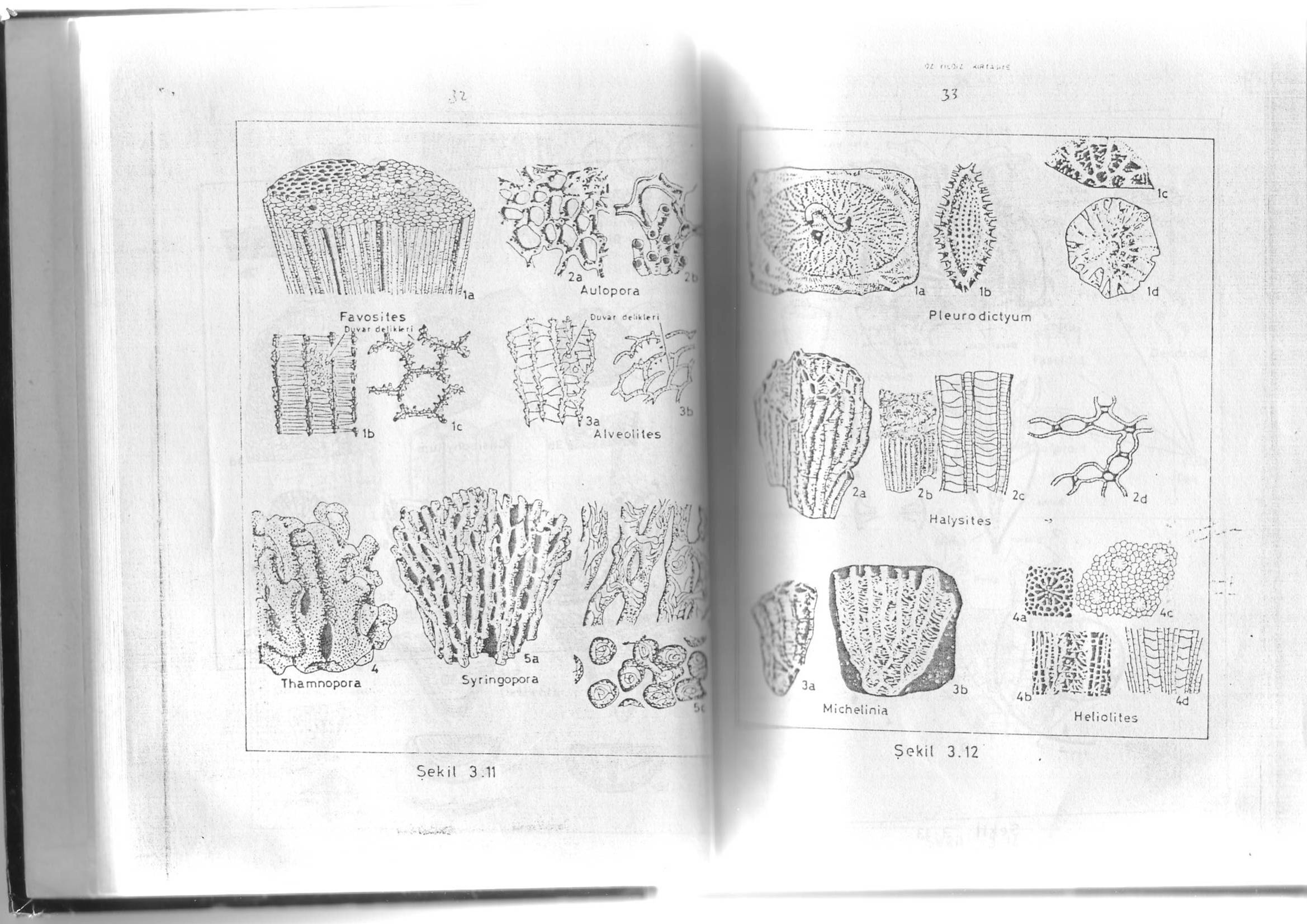 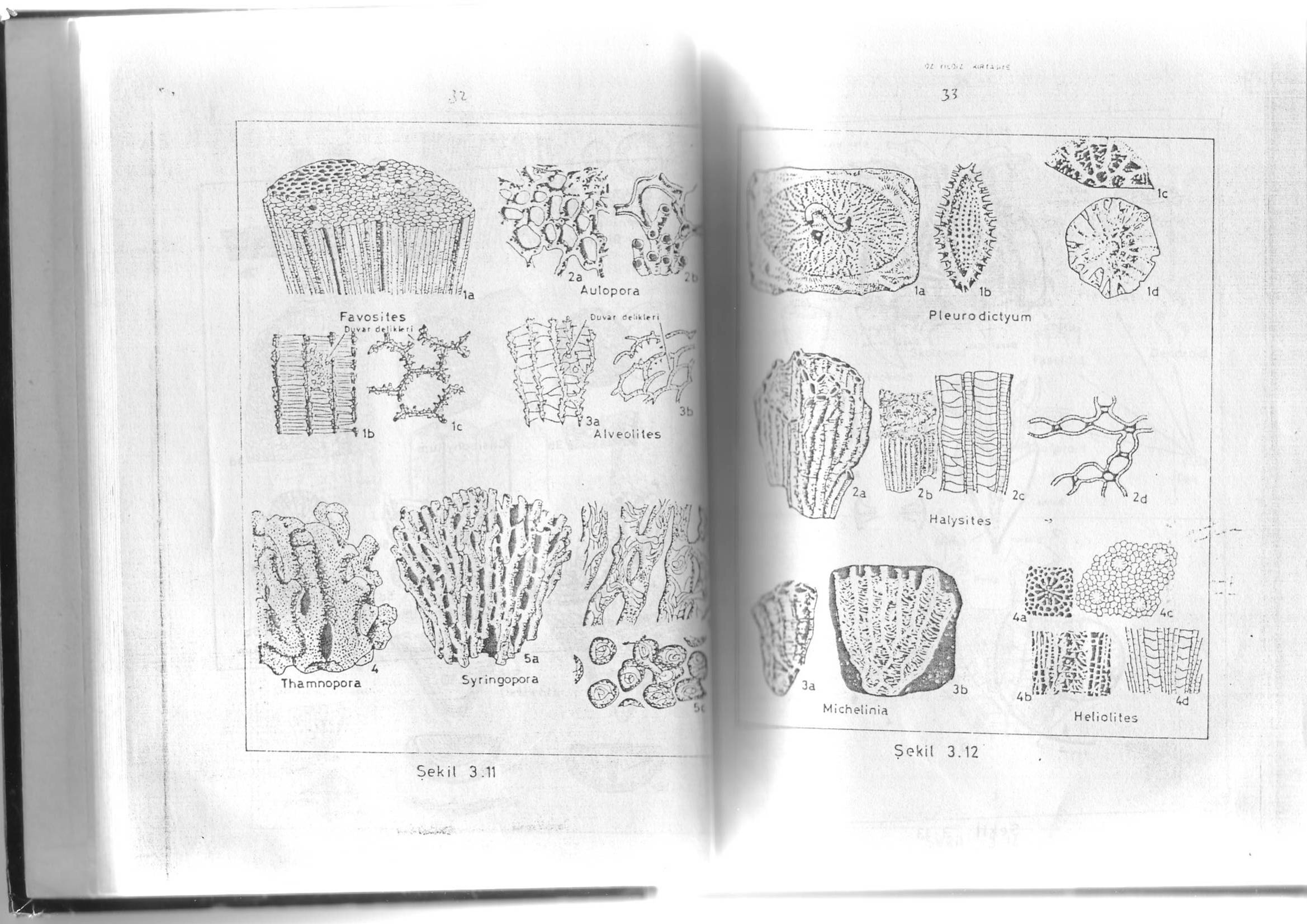 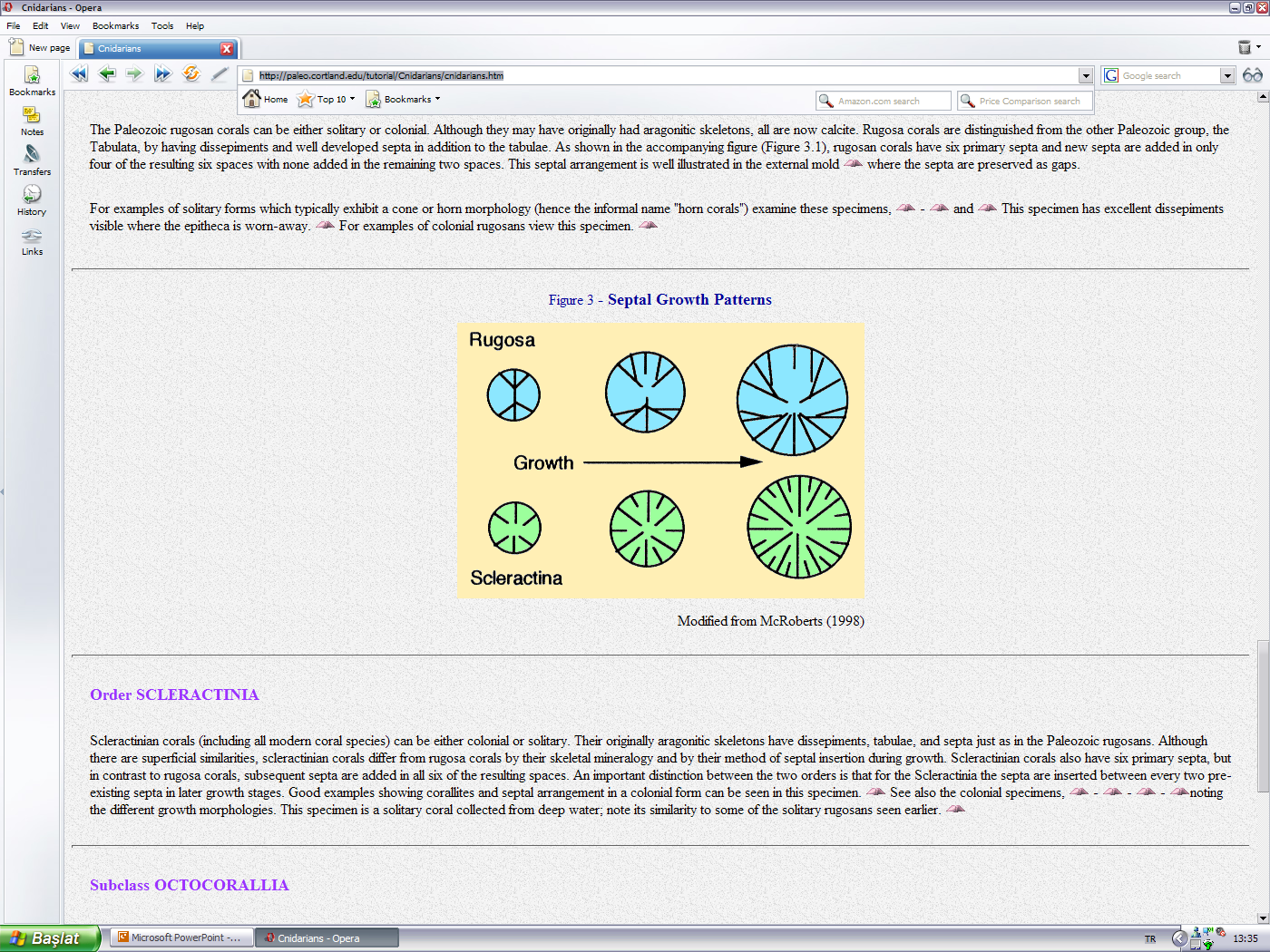 http://paleo.cortland.edu/tutorial/Cnidarians/cnidarians.htm
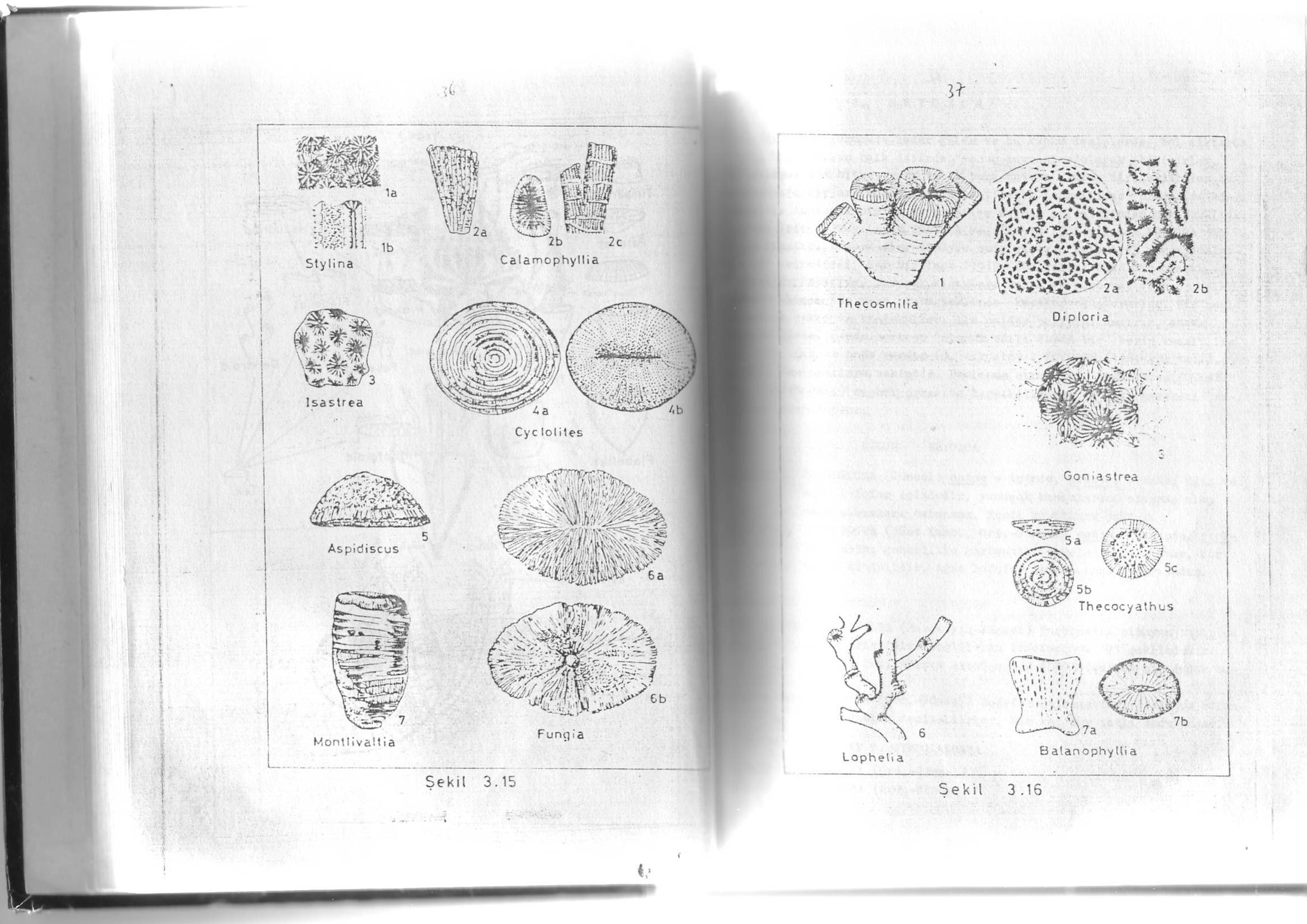 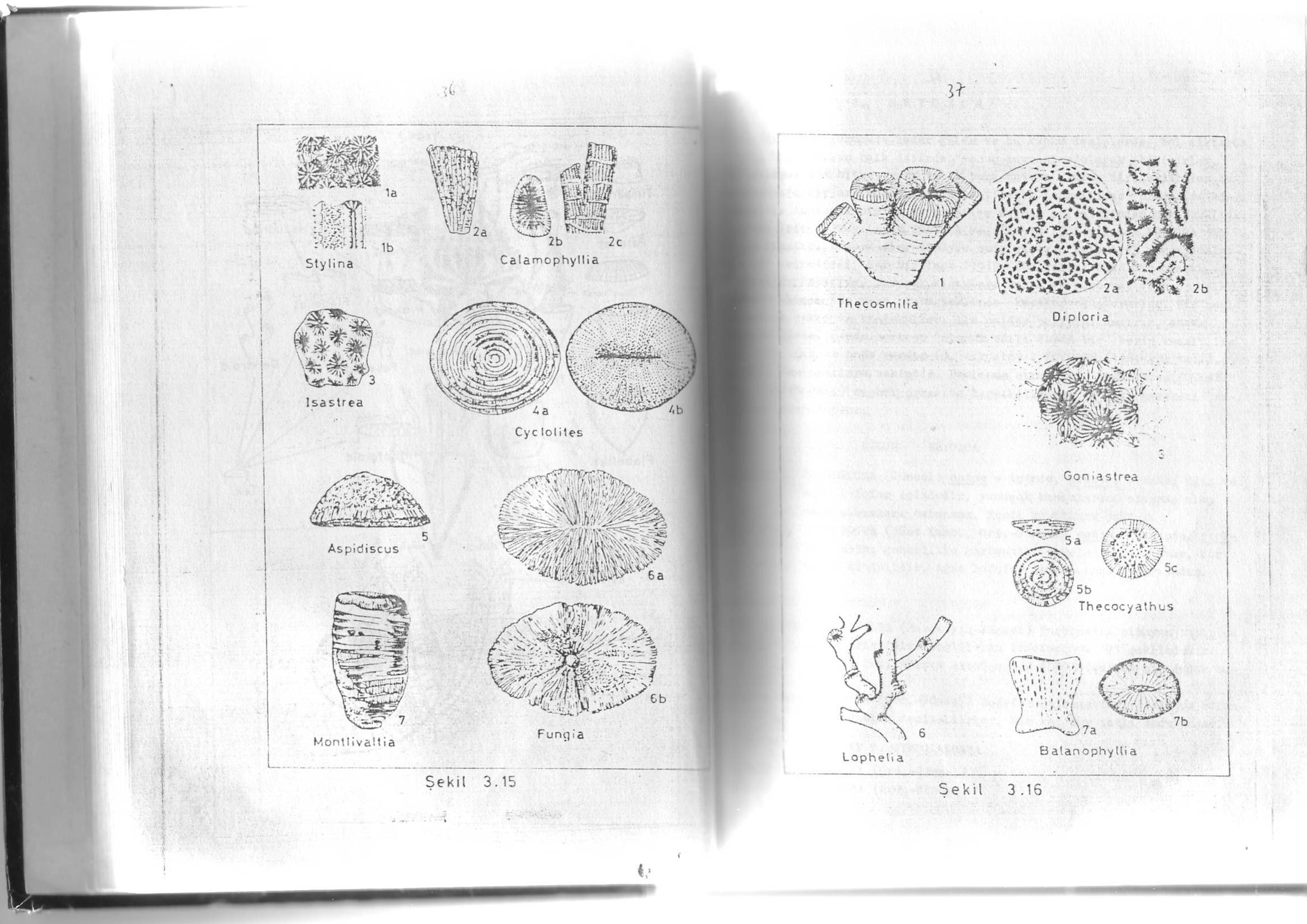 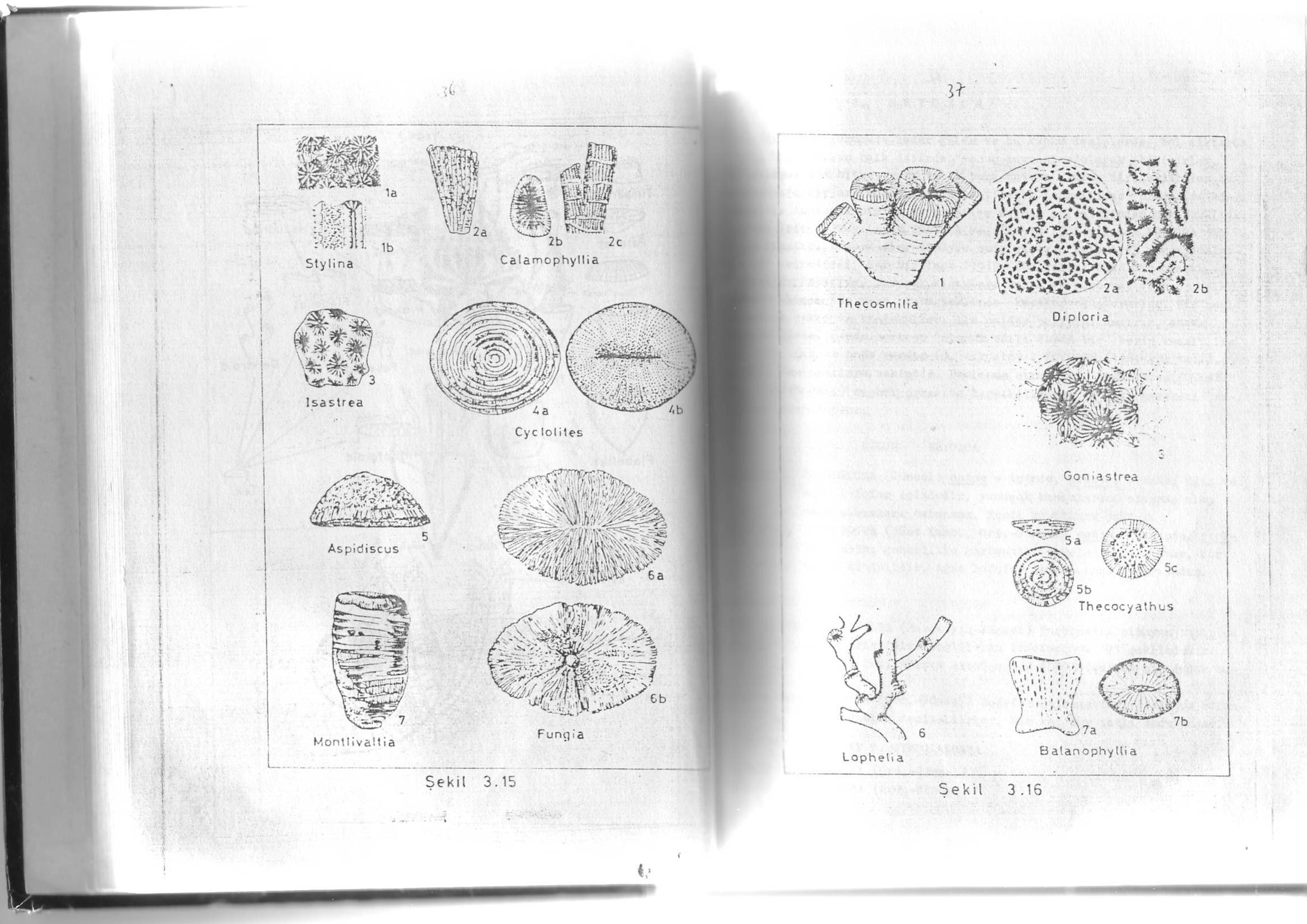 Orta-Jura				Kretase-Eosen
Kretase
Funguia-Miyosen/Güncel
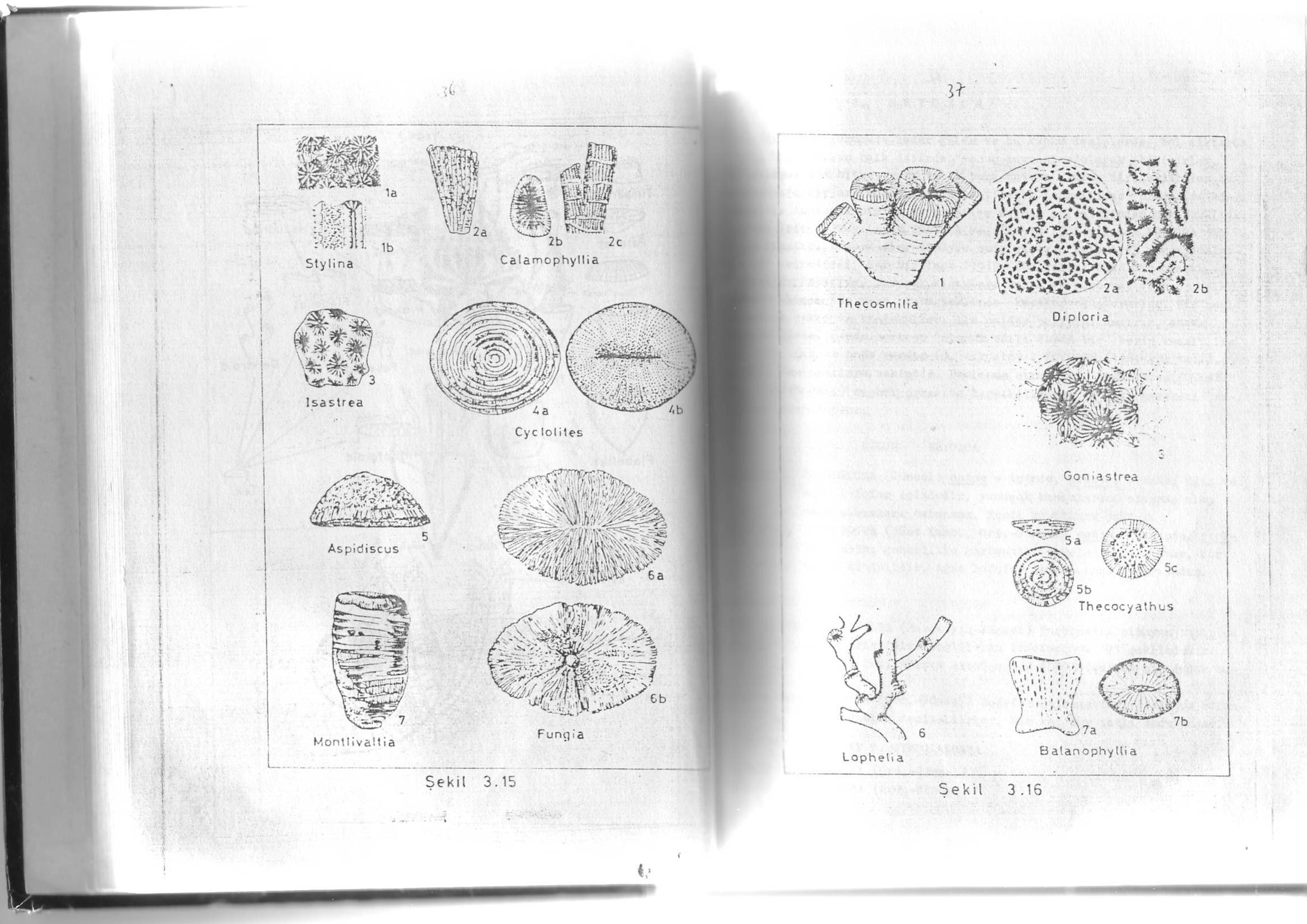 Diğer Scleractin mercanlar